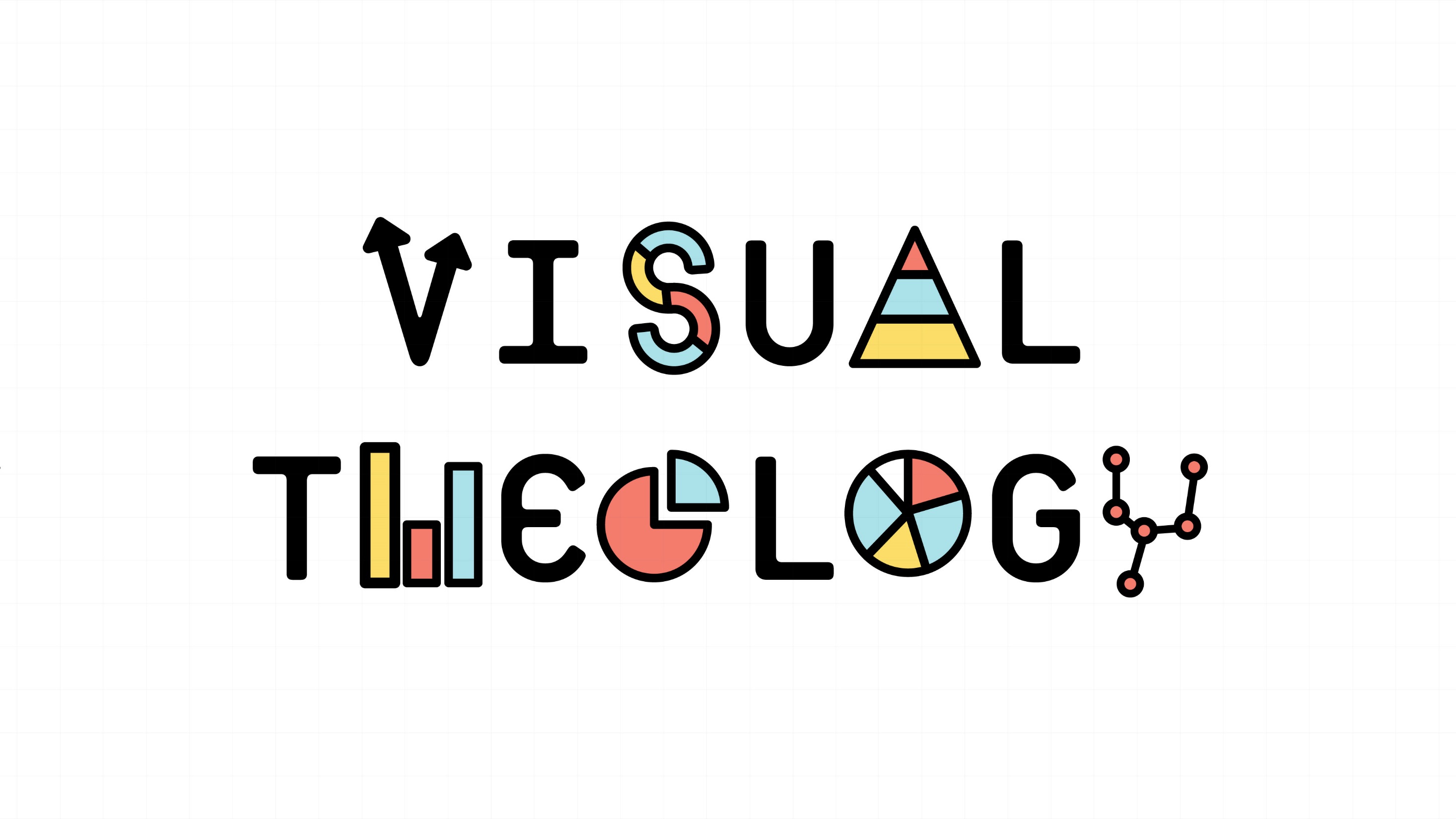 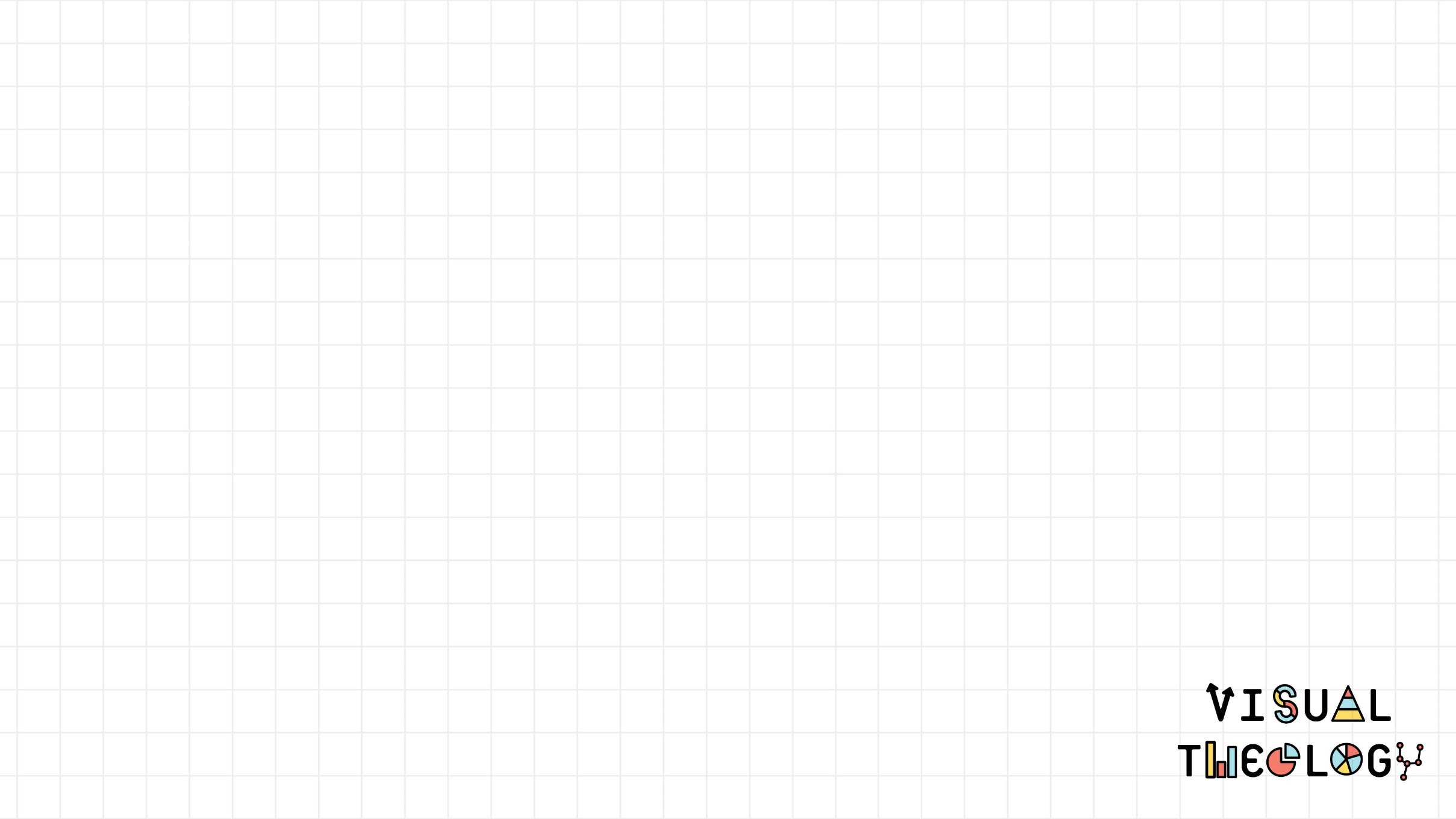 Why Do We Have So Many Different  DENOMINATIONS?
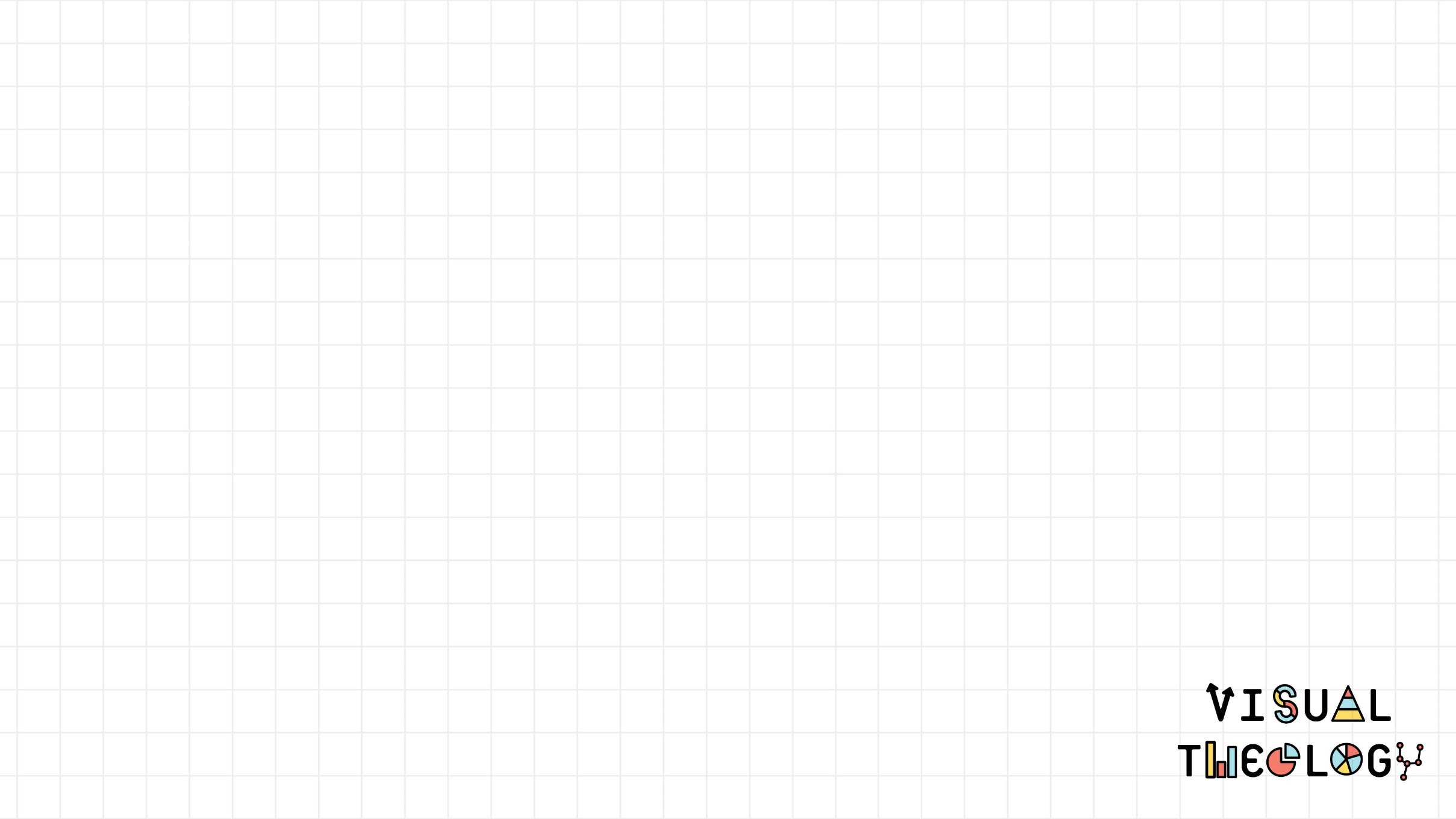 Denomination:  
Latin denominare meaning “to name”
Religious organization that unites local congregations in a single, legal, and administrative body.
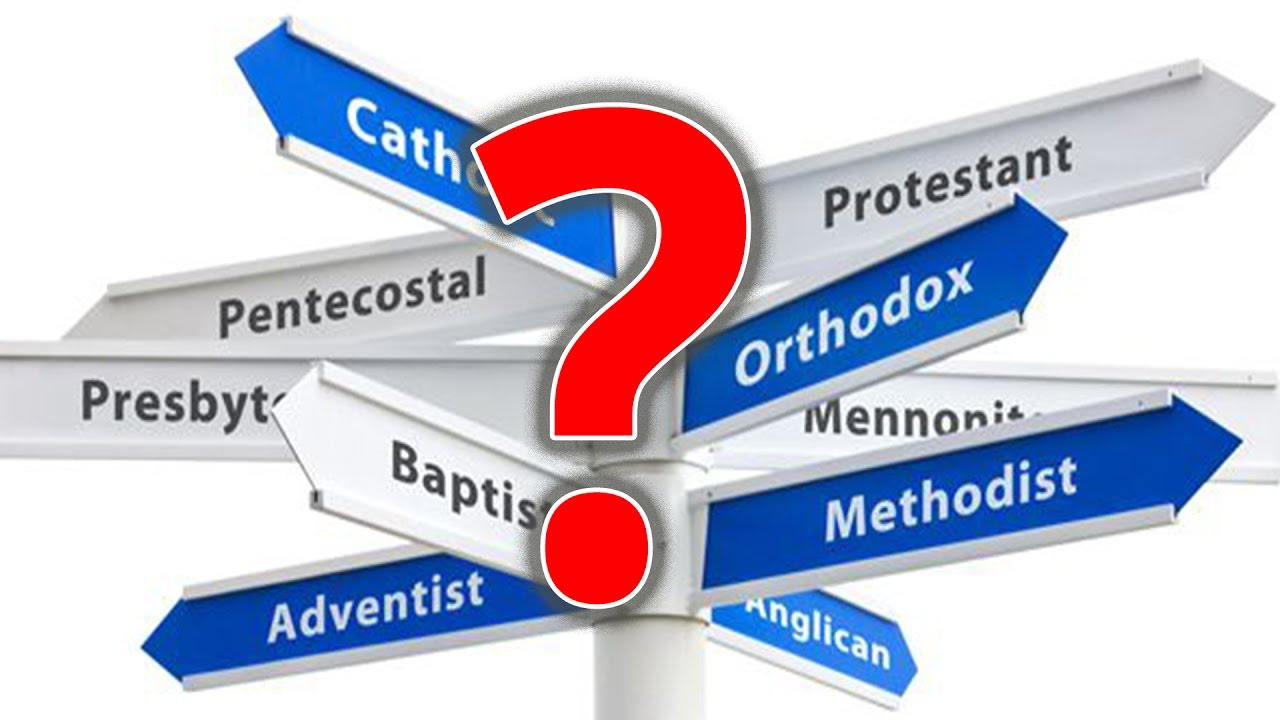 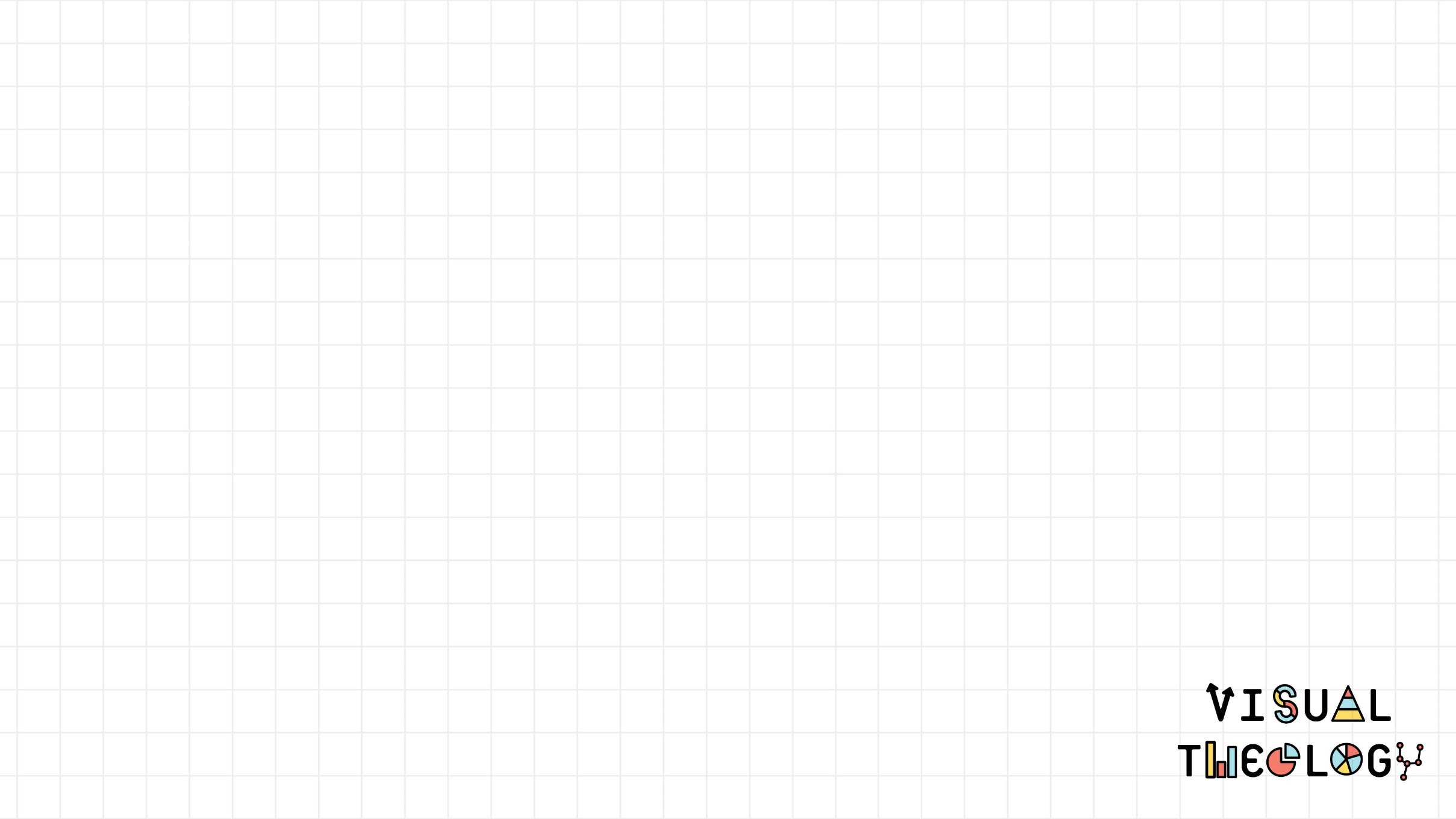 2,500,000,000 Attendees
8,000,000 Churches
34,000 Denominations
180 Countries (out of 195)
[Speaker Notes: (who has responsibility to lead theology)]
Size of Christian Denominations Around The World
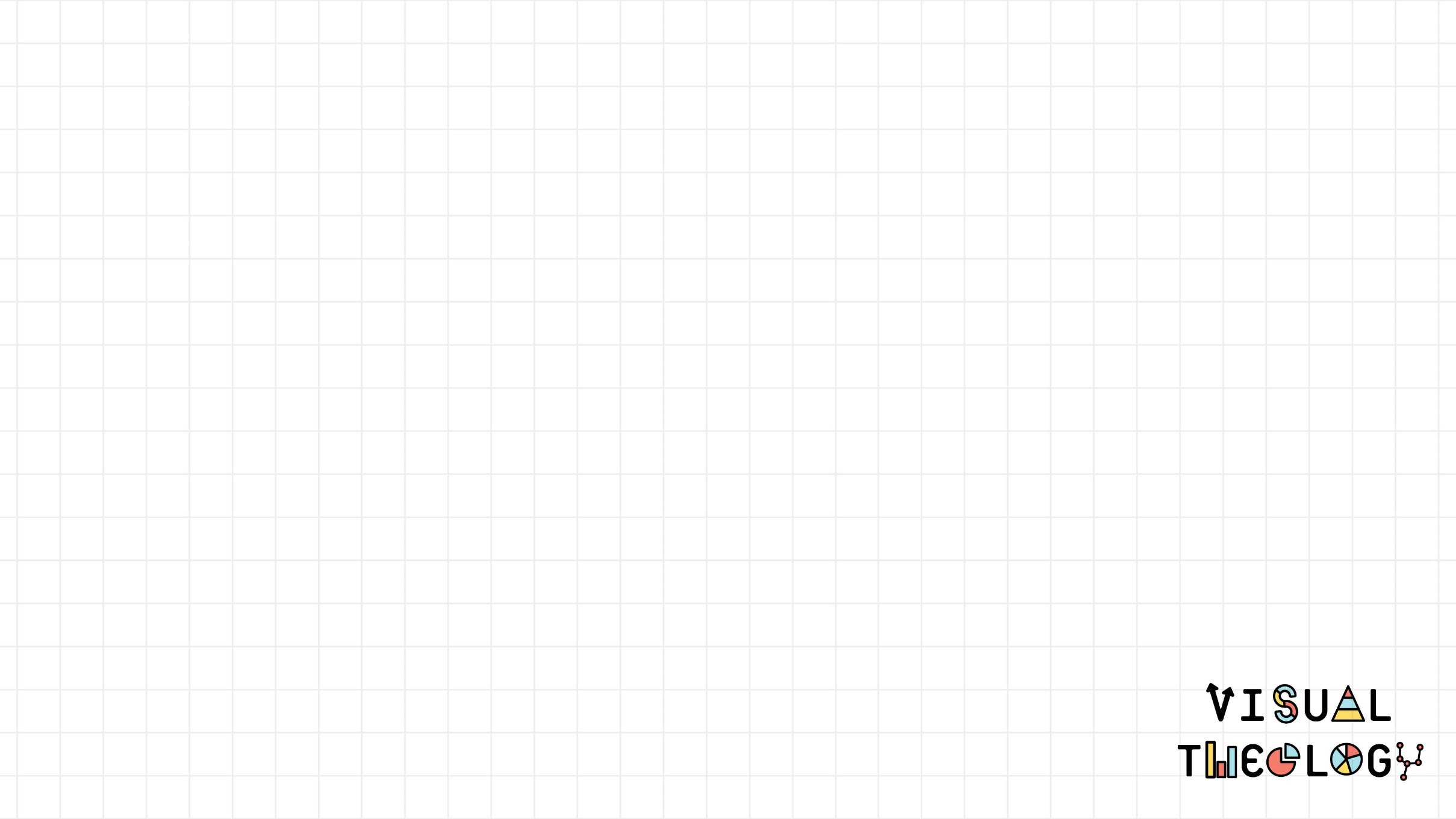 Seventh day Adventist 11m
Church of Christ 6m
Anabaptist 4m
Congregational 2m
Presbyterian 48m
Methodist 60m
Oriental
Orthodoxy 62m
Anglican 75m
Reformed 80m
Lutheran 90m
Non-Denomination 100m
Baptist 100m
Catholic 1.220b
Orthodox
225m
Pentecostal 
270m
Percent of Population That’s Christian
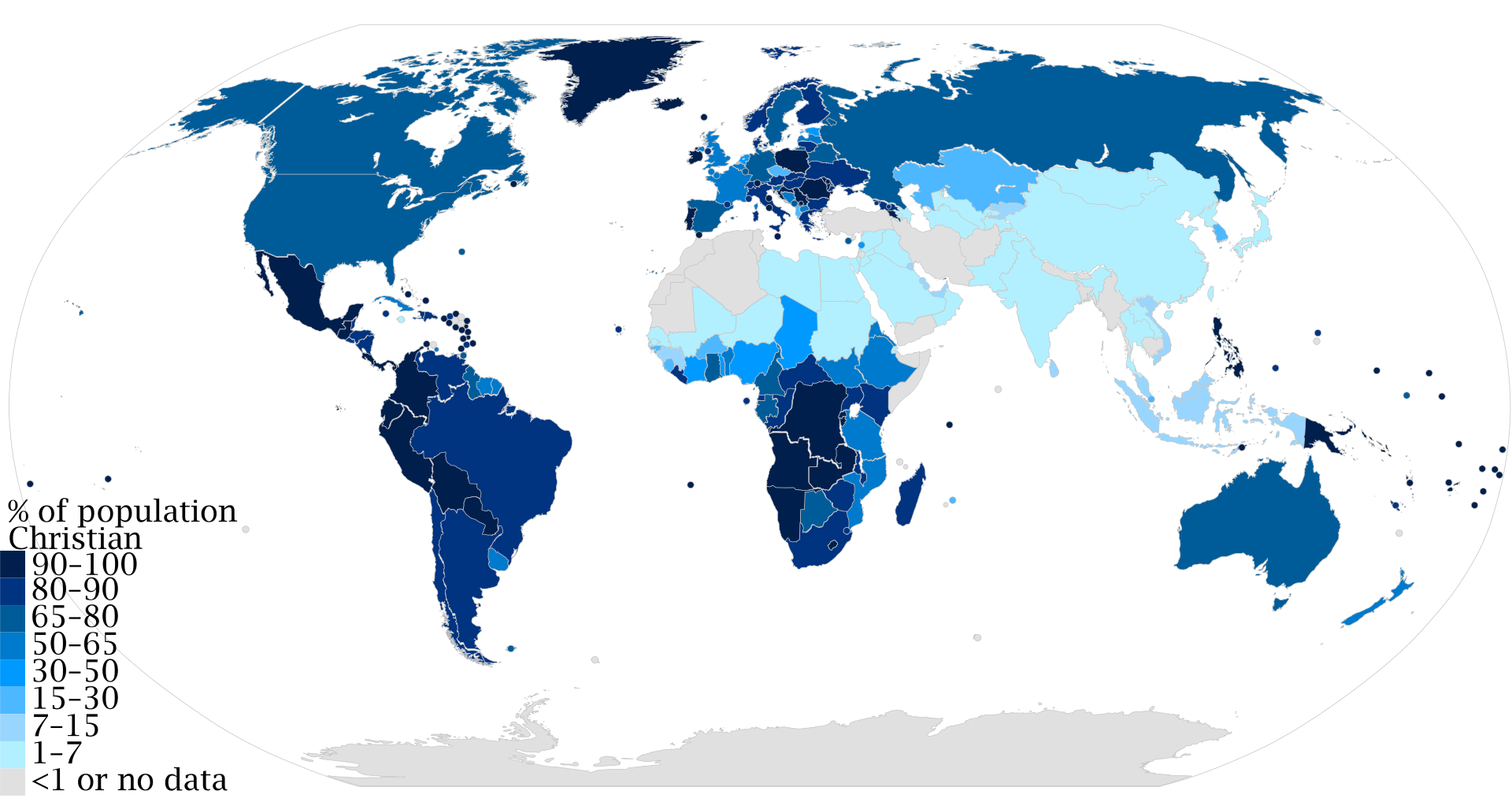 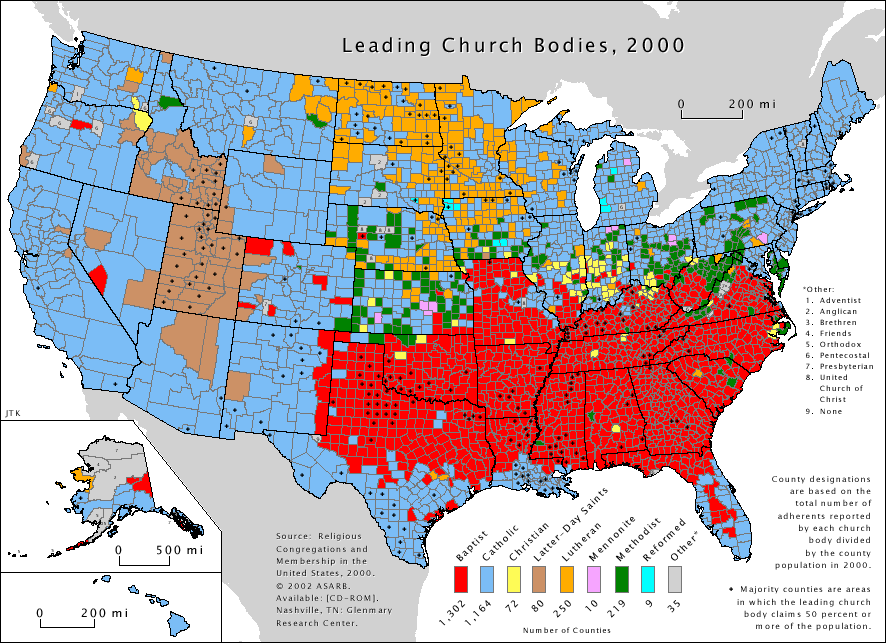 Christians In America
(by county)
America:
Catholic 62m
Baptist 32m
Pentecostal 13.6m
Methodist 11m
Lutheran 6.5m
(Mennonite Brethren 25,000)
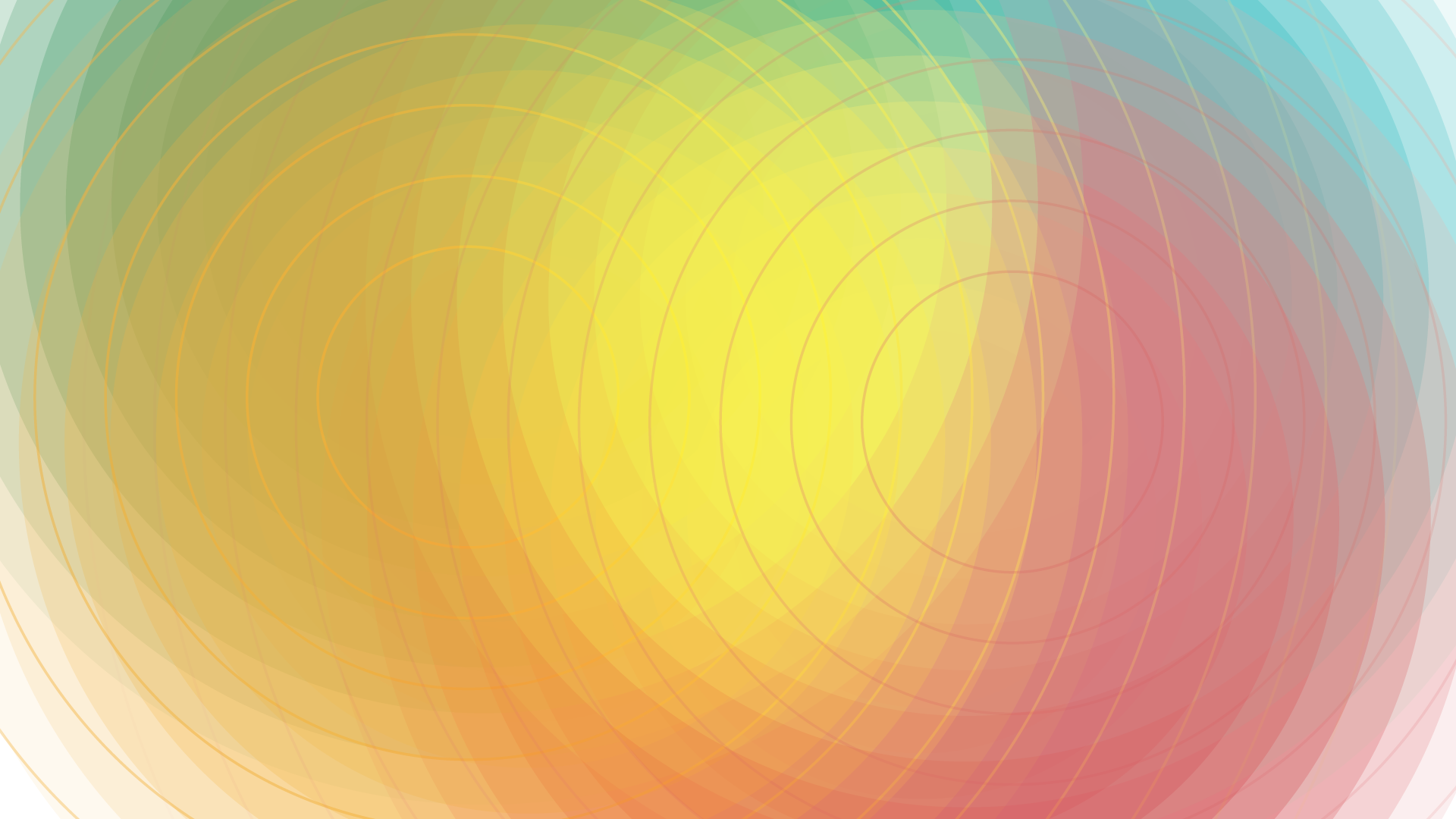 This includes all new churches
20 “I am praying not only for these disciples but also for all who will ever believe in me through their message. 

21 I pray that they will all be one, just as you and I are one—as you are in me, Father, and I am in you. And may they be in us so that the world will believe you sent me.
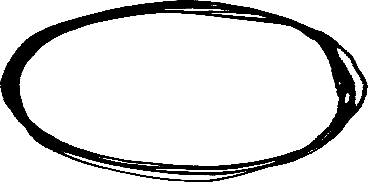 Doesn’t matter the denomination, it’s all one Church
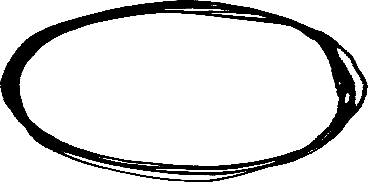 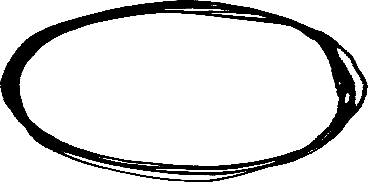 Unity produces momentum
John 17:20-21 NLT
History of the Church
ANABAPTIST
UNDIVIDED CHURCH
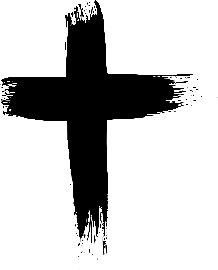 JESUS
30 CE
1700 CE
1000 CE
1500 CE
1900 CE
1800 CE
2000 CE
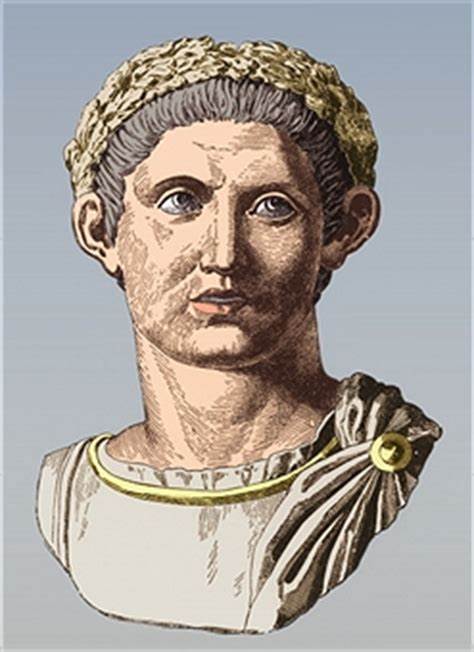 Emperor Constantine: 
Christianity became the official religion of the Roman empire
Council of Nicea (318-325) to unify Christian doctrine 
Creeds were written to help express core Christian beliefs
ANABAPTIST
Constantine's Conversion 312 CE
ROMAN CATHOLIC
UNDIVIDED CHURCH
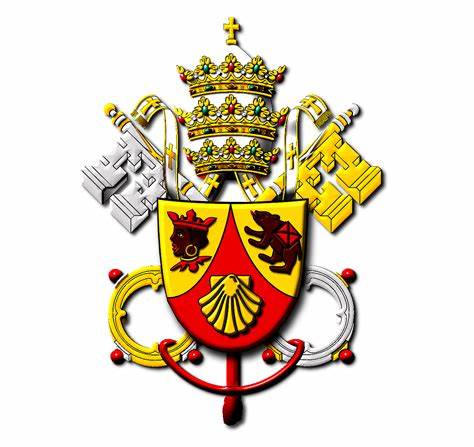 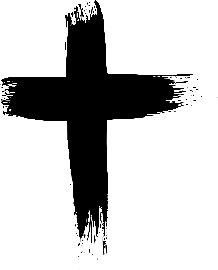 JESUS
30 CE
1700 CE
1000 CE
1500 CE
1900 CE
1800 CE
2000 CE
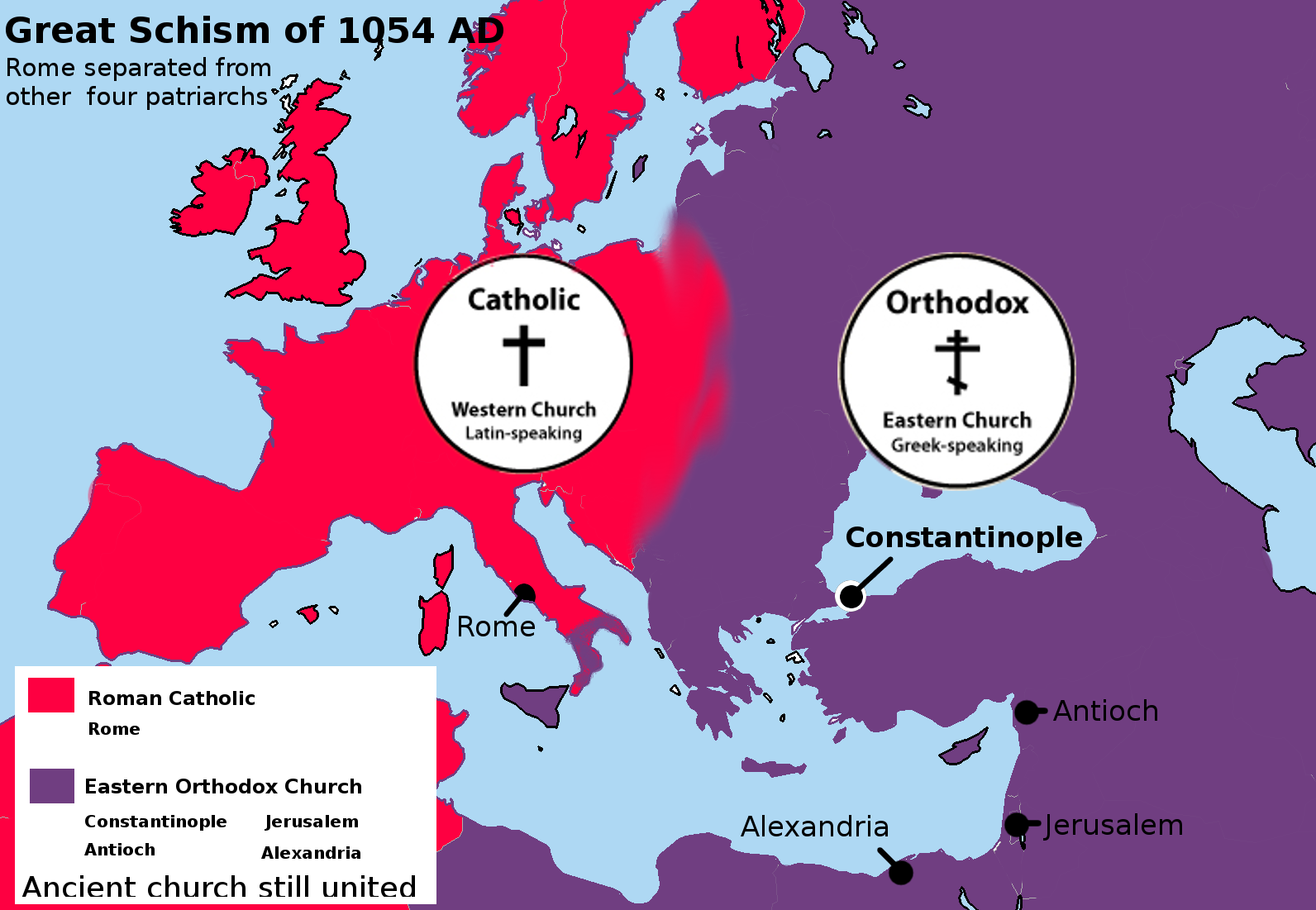 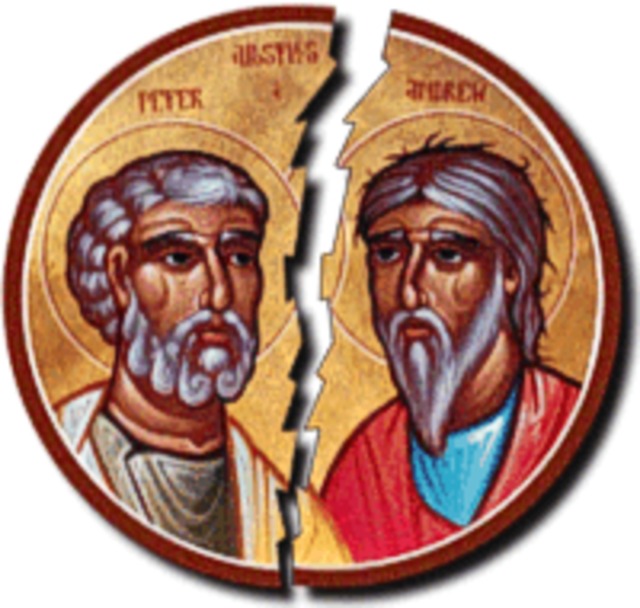 THE GREAT SCHISM 1054CE
EASTERN ORTHODOX
ROMAN CATHOLIC
UNDIVIDED CHURCH
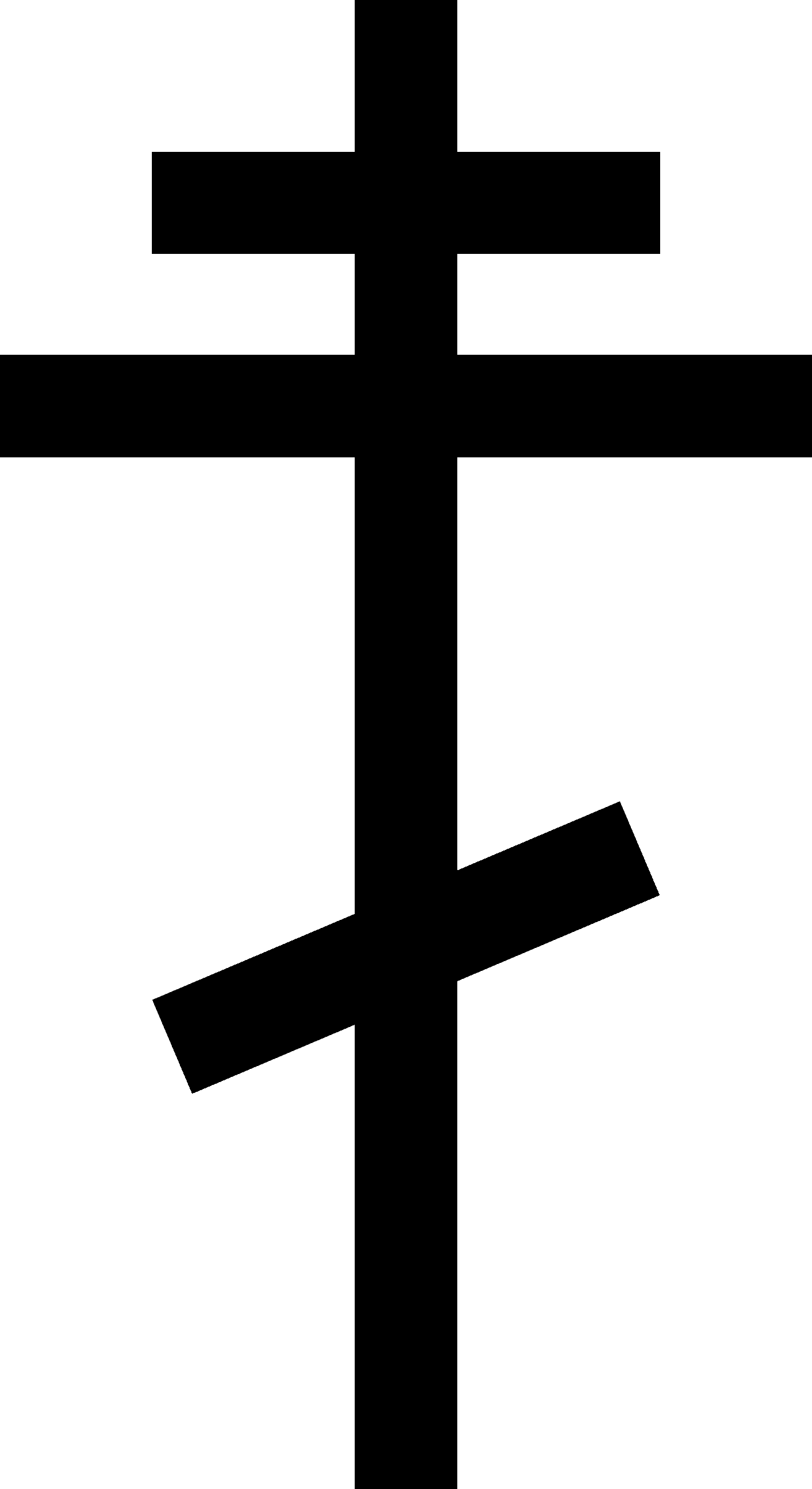 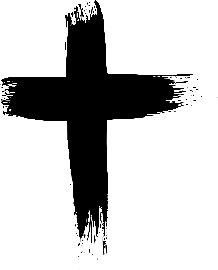 JESUS
30 CE
1700 CE
1000 CE
1500 CE
1900 CE
1800 CE
2000 CE
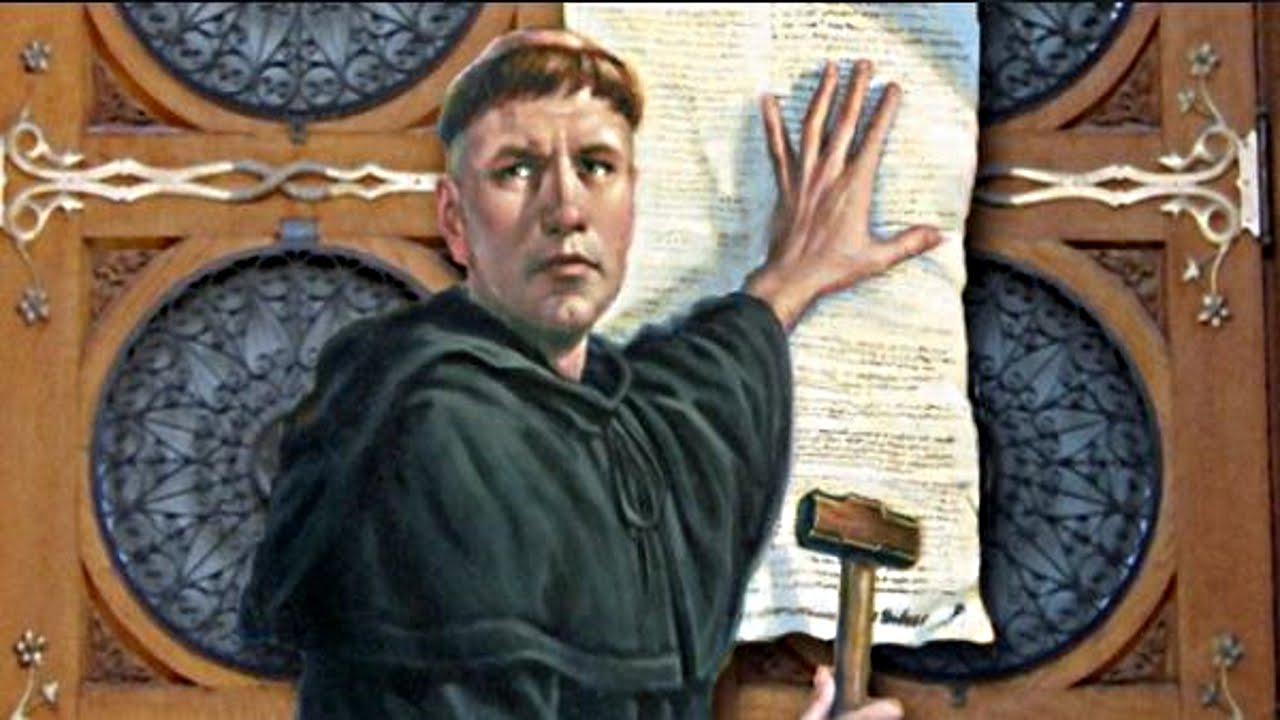 Fought against the sale of indulgence 
Salvation is through GRACE with faith and not by works
Wrote the 95 thesis (disagreements with the Church)
Believed the Bible should be in the common language
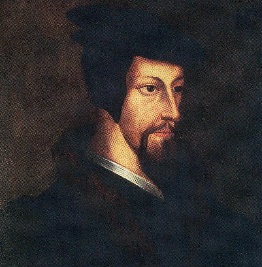 ANABAPTIST
LUTHERAN | Martin Luther 1517 CE
PROTESTANT REFORMATION 1517CE
EASTERN ORTHODOX
ROMAN CATHOLIC
UNDIVIDED CHURCH
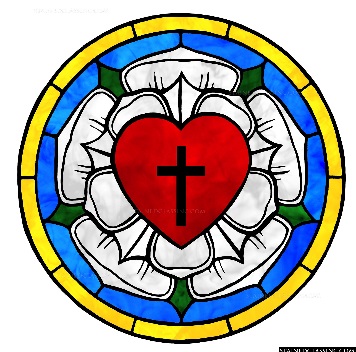 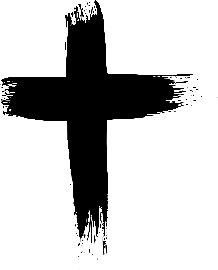 JESUS
30 CE
1700 CE
1000 CE
1500 CE
1900 CE
1800 CE
2000 CE
Started practicing believers baptism (after salvation)
Focused on pacifist practices 
Was called Anabaptist meaning “re-baptizers”
Many were persecuted and even killed for this practice
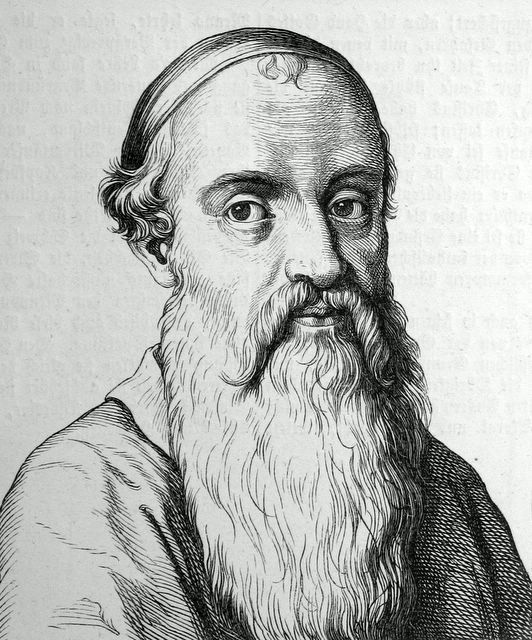 ANABAPTIST
LUTHERAN | Martin Luther 1517 CE
MENNONITE | Menno Simons 1537 CE
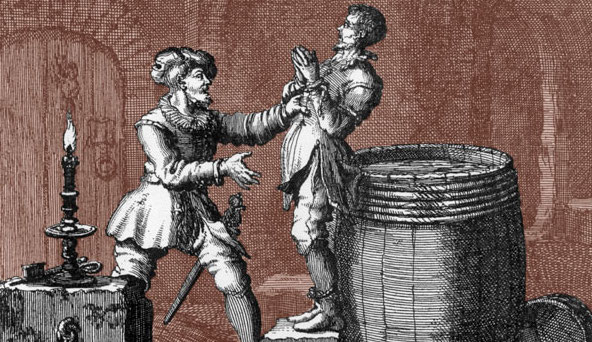 EASTERN ORTHODOX
ROMAN CATHOLIC
UNDIVIDED CHURCH
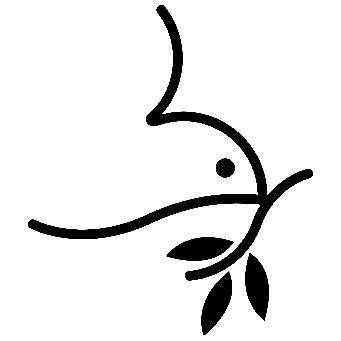 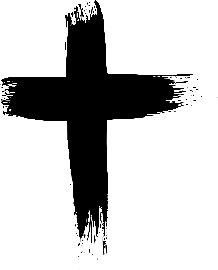 JESUS
30 CE
1700 CE
1000 CE
1500 CE
1900 CE
1800 CE
2000 CE
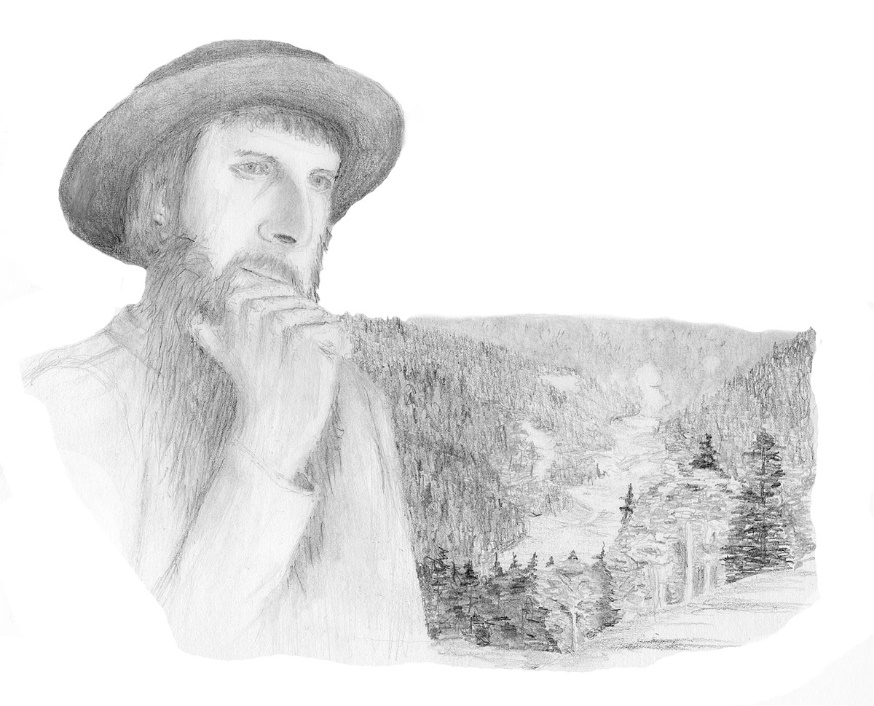 Believed culture would hurt their spiritual growth
Known for simple living, plain dress and slowness to adopt many conveniences of modern technology 
Practices Christian pacifism
LUTHERAN | Martin Luther 1517 CE
MENNONITE | Menno Simons 1537 CE
AMISH| Jakob Ammann 1693 CE
EASTERN ORTHODOX
ROMAN CATHOLIC
UNDIVIDED CHURCH
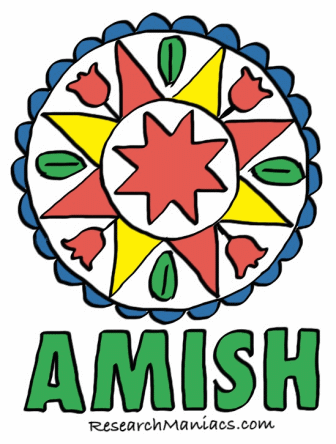 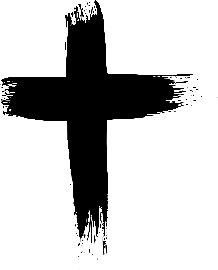 JESUS
30 CE
1700 CE
1000 CE
1500 CE
1900 CE
1800 CE
2000 CE
Started with a bible study of 16 families who wanted to get back to true faith (“direct from scripture”)
Rejected prosperity gospel that many Mennonites were practicing
Kept many of the same practices and an anti-violence stance 
Many moved to Canada and USA
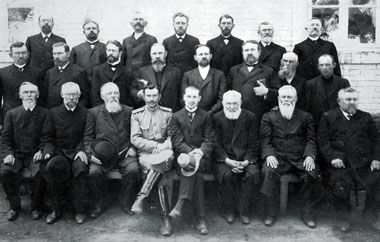 LUTHERAN | Martin Luther 1517 CE
MENNONITE | Menno Simons 1537 CE
MENNONITE BRETHREN | 1860 CE
AMISH| Jakob Ammann 1693 CE
EASTERN ORTHODOX
ROMAN CATHOLIC
UNDIVIDED CHURCH
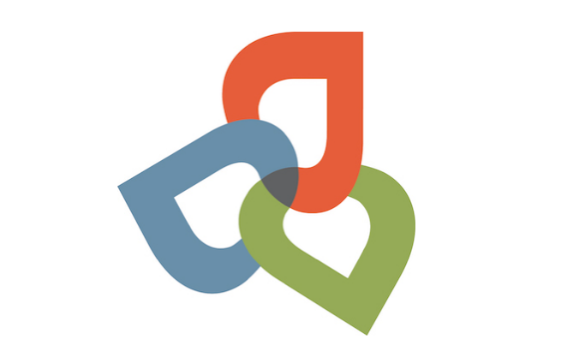 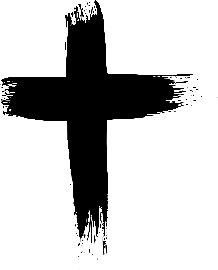 JESUS
30 CE
1700 CE
1000 CE
1500 CE
1900 CE
1800 CE
2000 CE
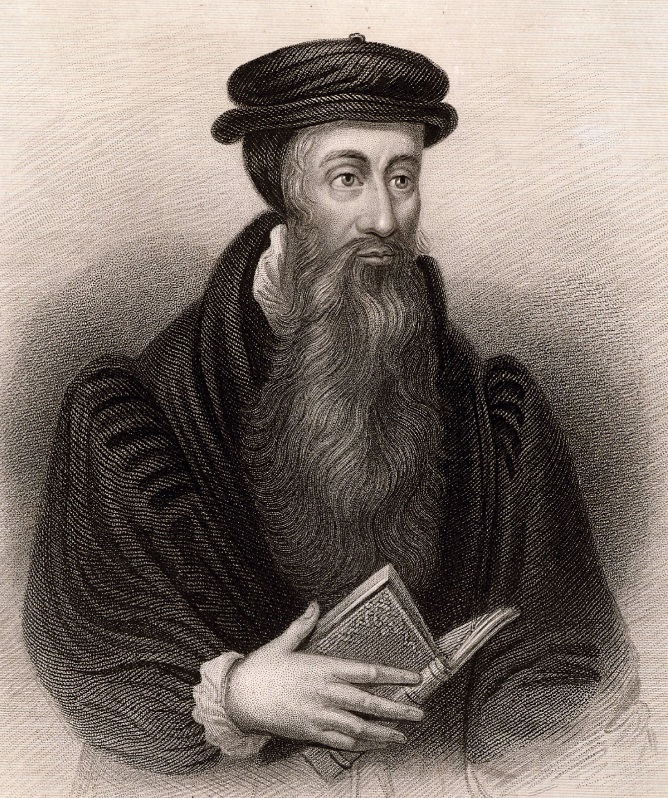 PRESBYTERIANS | John Knox 1538 CE
LUTHERAN | Martin Luther 1517 CE
MENNONITE | Menno Simons 1537 CE
MENNONITE BRETHREN | 1860 CE
Criticized many Catholic practices and queen Mary
Heavily influenced by Calvinism 
Led the protestant reformation in Scotland
Believed the church should be led by “presbyters” (elders)
AMISH| Jakob Ammann 1693 CE
EASTERN ORTHODOX
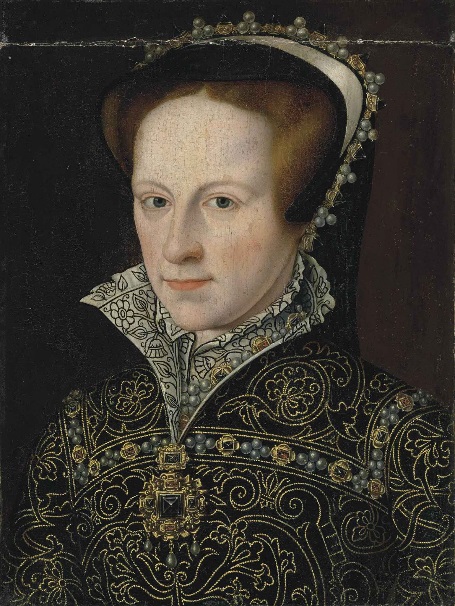 ROMAN CATHOLIC
UNDIVIDED CHURCH
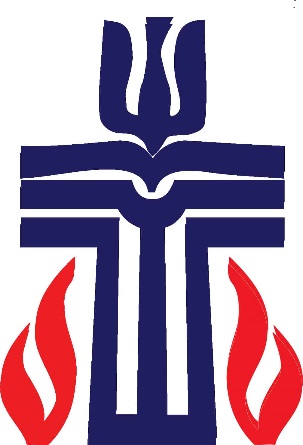 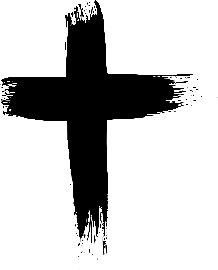 JESUS
30 CE
1700 CE
1000 CE
1500 CE
1900 CE
1800 CE
2000 CE
[Speaker Notes: They believe the church should be governed by elders or “presbyters”
Heavily influenced by John Calvin and Calvinism believes on salvation]
Focused on believer’s baptism
Rejected Calvinism 
Rejected liturgy in their services (ritual prayers & spoken word)
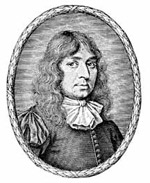 SOUTHERN | 1845
BAPTIST | John Smyth 1609 CE
AMERICAN | 1924
PRESBYTERIANS | John Knox 1538 CE
LUTHERAN | Martin Luther 1517 CE
MENNONITE | Menno Simons 1537 CE
MENNONITE BRETHREN | 1860 CE
AMISH| Jakob Ammann 1693 CE
EASTERN ORTHODOX
ROMAN CATHOLIC
UNDIVIDED CHURCH
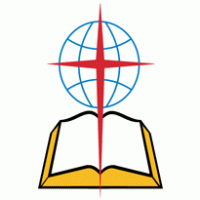 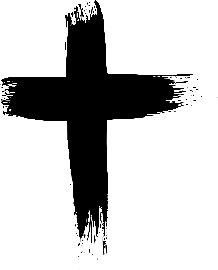 JESUS
30 CE
1700 CE
1000 CE
1500 CE
1900 CE
1800 CE
2000 CE
[Speaker Notes: Rejected]
SEVENTH DAY ADVENTIST | Ellen White 1831 CE
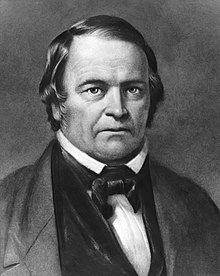 Maintained the Sabbath is on Saturday
William Miller prophesied the end of the world would be 1843CE (from Dan. 8:13-14)
Afterwards most of his followers left
SOUTHERN | 1845
BAPTIST | John Smyth 1609 CE
AMERICAN | 1924
PRESBYTERIANS | John Knox 1538 CE
LUTHERAN | Martin Luther 1517 CE
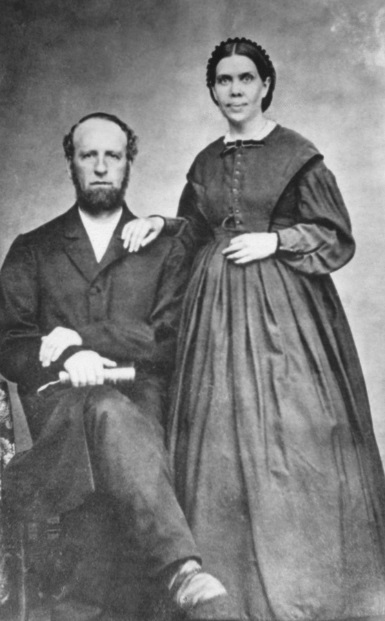 Ellen White had a vision for church expansion & mission work in 1890CE
Adopted the doctrine of The Trinity in 1925CE
MENNONITE | Menno Simons 1537 CE
MENNONITE BRETHREN | 1860 CE
AMISH| Jakob Ammann 1693 CE
EASTERN ORTHODOX
ROMAN CATHOLIC
UNDIVIDED CHURCH
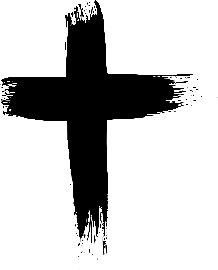 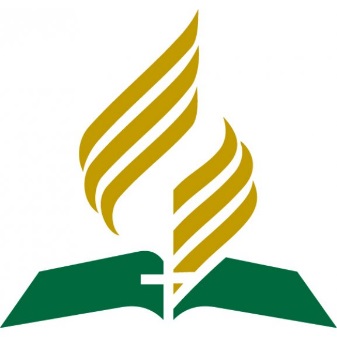 JESUS
30 CE
1700 CE
1000 CE
1500 CE
1900 CE
1800 CE
2000 CE
SEVENTH DAY ADVENTIST | Ellen White 1831 CE
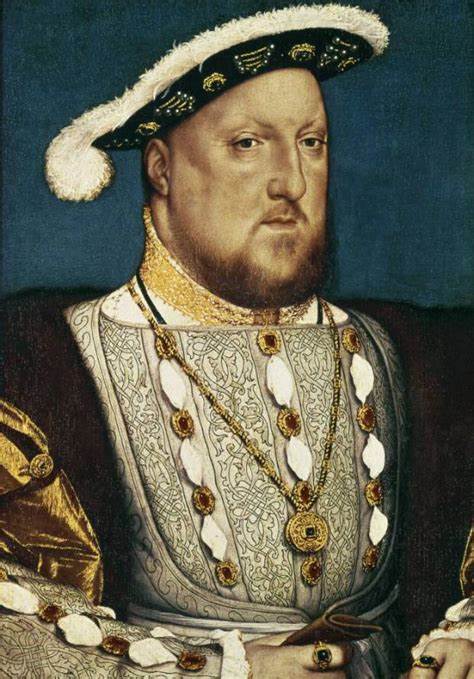 Anglican means “of England” 
The British monarch is the supreme governor of the church
Anglican Puritans came to America on the Mayflower
SOUTHERN | 1845
BAPTIST | John Smyth 1609 CE
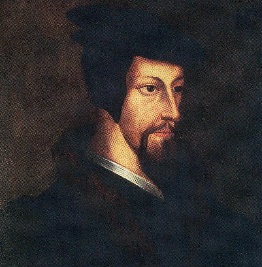 AMERICAN | 1924
PRESBYTERIANS | John Knox 1538 CE
ANABAPTIST
LUTHERAN | Martin Luther 1517 CE
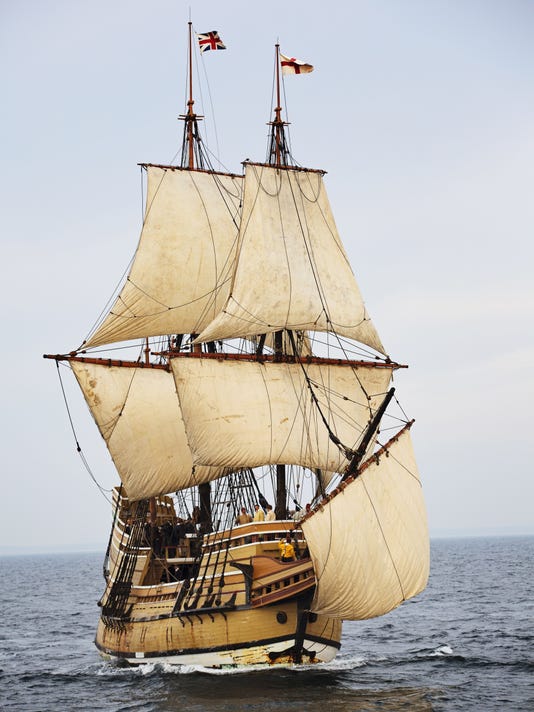 MENNONITE | Menno Simons 1537 CE
MENNONITE BRETHREN | 1860 CE
AMISH| Jakob Ammann 1693 CE
EASTERN ORTHODOX
ROMAN CATHOLIC
UNDIVIDED CHURCH
CONGREGATIONAL | 1630
ANGLICAN | Henry VIII 1534 CE
EPISCOPAL| 1789
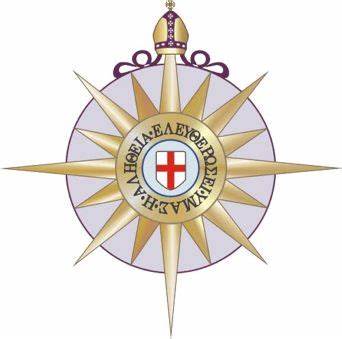 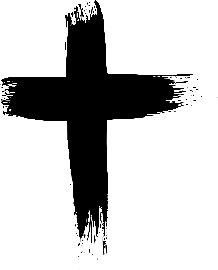 JESUS
30 CE
1700 CE
1000 CE
1500 CE
1900 CE
1800 CE
2000 CE
SEVENTH DAY ADVENTIST | Ellen White 1831 CE
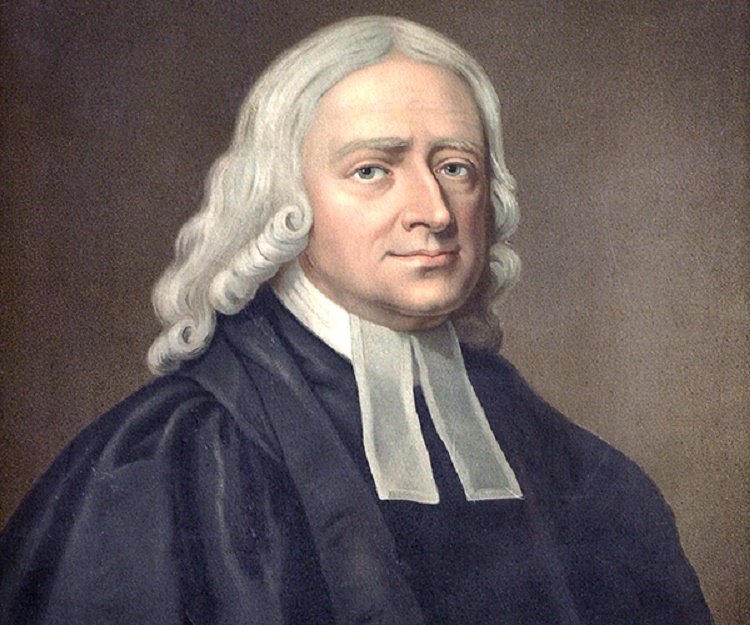 Christianity should be practiced more “methodical”
More Arminian in belief
SOUTHERN | 1845
BAPTIST | John Smyth 1609 CE
AMERICAN | 1924
PRESBYTERIANS | John Knox 1538 CE
LUTHERAN | Martin Luther 1517 CE
MENNONITE | Menno Simons 1537 CE
MENNONITE BRETHREN | 1860 CE
AMISH| Jakob Ammann 1693 CE
EASTERN ORTHODOX
ROMAN CATHOLIC
UNDIVIDED CHURCH
CONGREGATIONAL | 1630
ANGLICAN | Henry VIII 1534 CE
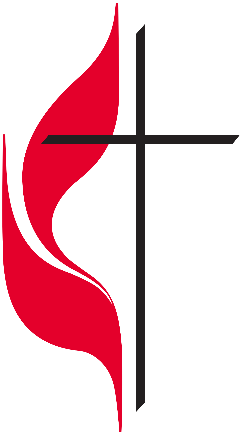 EPISCOPAL| 1789
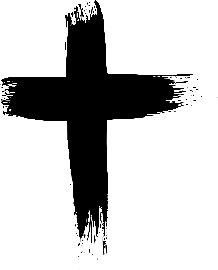 SALVATION ARMY | 1865
METHODIST | John Wesley 1738 CE
CHURCH OF THE NAZARENE | 1895
JESUS
30 CE
1700 CE
1000 CE
1500 CE
1900 CE
1800 CE
2000 CE
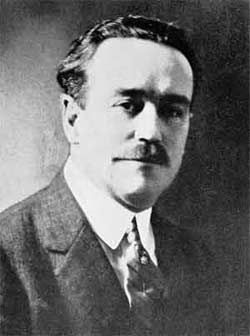 SEVENTH DAY ADVENTIST | Ellen White 1831 CE
Charles Fox Parham (Topeka, KS)
Evidence of salvation is speaking in tongues
Outpouring of the Holy Spirit 1900-1915
Azusa Street Revival held services 3 times a day
SOUTHERN | 1845
BAPTIST | John Smyth 1609 CE
AMERICAN | 1924
PRESBYTERIANS | John Knox 1538 CE
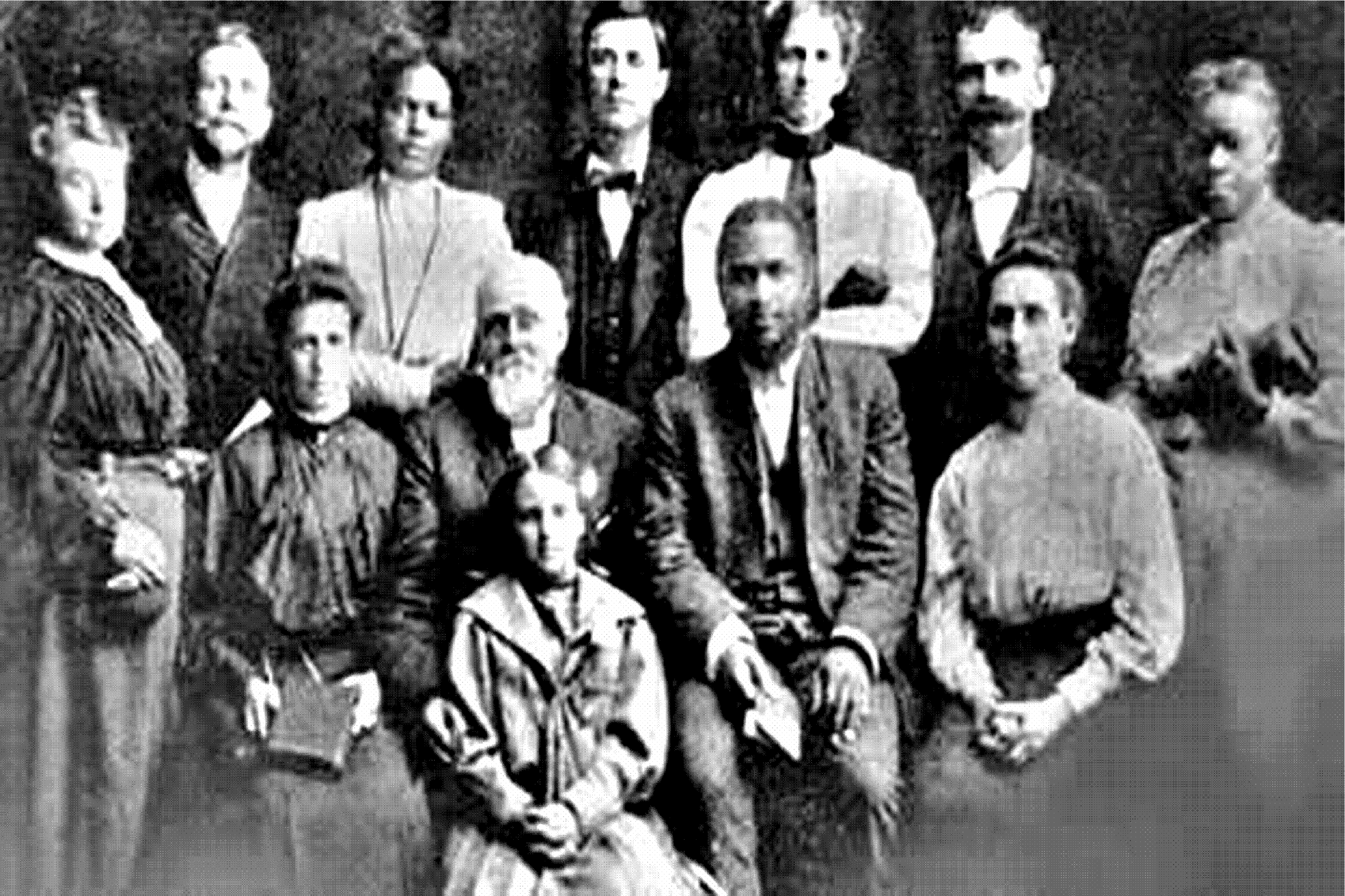 LUTHERAN | Martin Luther 1517 CE
MENNONITE | Menno Simons 1537 CE
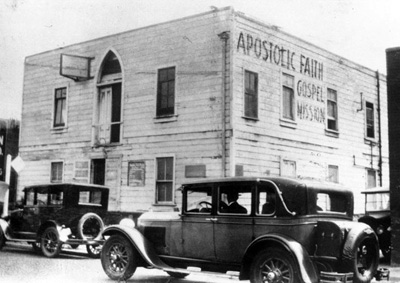 MENNONITE BRETHREN | 1860 CE
AMISH| Jakob Ammann 1693 CE
EASTERN ORTHODOX
ROMAN CATHOLIC
UNDIVIDED CHURCH
CONGREGATIONAL | 1630
ANGLICAN | Henry VIII 1534 CE
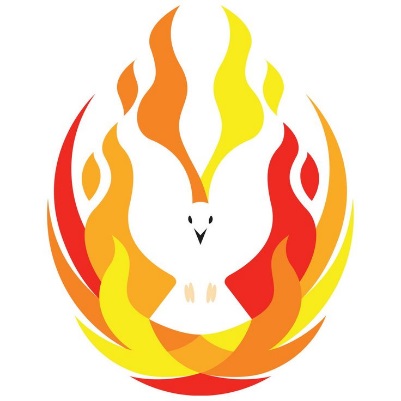 EPISCOPAL| 1789
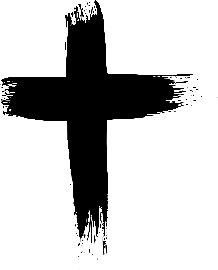 SALVATION ARMY | 1865
METHODIST | John Wesley 1738 CE
CHURCH OF THE NAZARENE | 1895
JESUS
CHURCH OF GOD | 1897
PENTECOSTALS | Charles Parham 1900
AZUZA STREET REVIVAL 1906CE
ASSEMBLIES OF GOD | 1914
FOURSQUARE | 1927
VINEYARD | 1983
30 CE
1700 CE
1000 CE
1500 CE
1900 CE
1800 CE
2000 CE
SEVENTH DAY ADVENTIST | Ellen White 1831 CE
History
of the Church
SOUTHERN | 1845
BAPTIST | John Smyth 1609 CE
AMERICAN | 1924
PRESBYTERIANS | John Knox 1538 CE
LUTHERAN | Martin Luther 1517 CE
MENNONITE | Menno Simons 1537 CE
MENNONITE BRETHREN | 1860 CE
AMISH| Jakob Ammann 1693 CE
EASTERN ORTHODOX
ROMAN CATHOLIC
UNDIVIDED CHURCH
CONGREGATIONAL | 1630
ANGLICAN | Henry VIII 1534 CE
EPISCOPAL| 1789
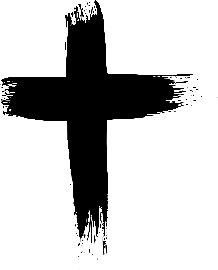 SALVATION ARMY | 1865
METHODIST | John Wesley 1738 CE
CHURCH OF THE NAZARENE | 1895
JESUS
CHURCH OF GOD | 1897
PENTECOSTALS | Charles Parham 1900
ASSEMBLIES OF GOD | 1914
Assembled by Kyle Goings
controlled.chaosx2@gmail.com
FOURSQUARE | 1927
VINEYARD | 1983
30 CE
1700 CE
1000 CE
1500 CE
1900 CE
1800 CE
2000 CE
The Flavors of Coke-Cola Company
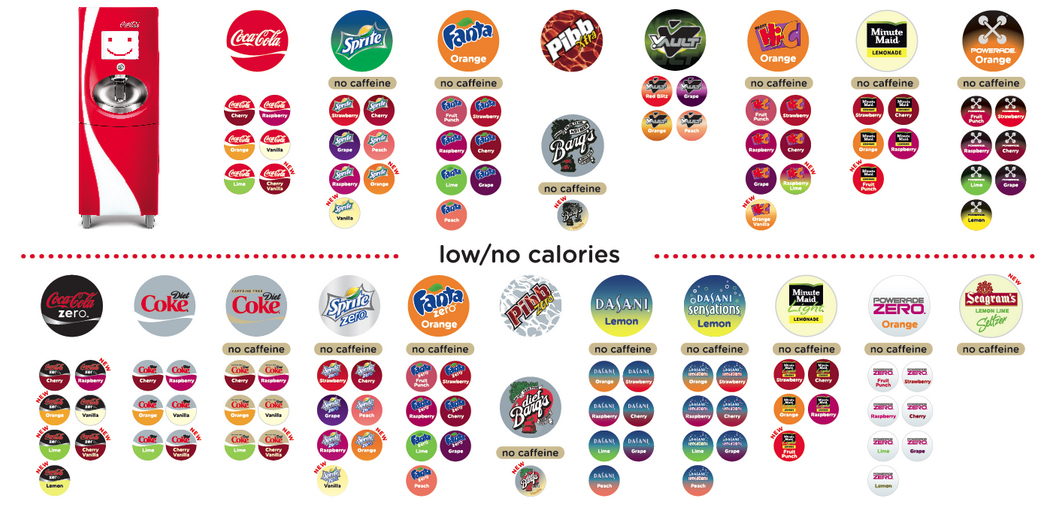 [Speaker Notes: Just like COKE which started with just one flavor as the world changed and grew so did the number of flavors of coke.  It is the same with church denominations.]
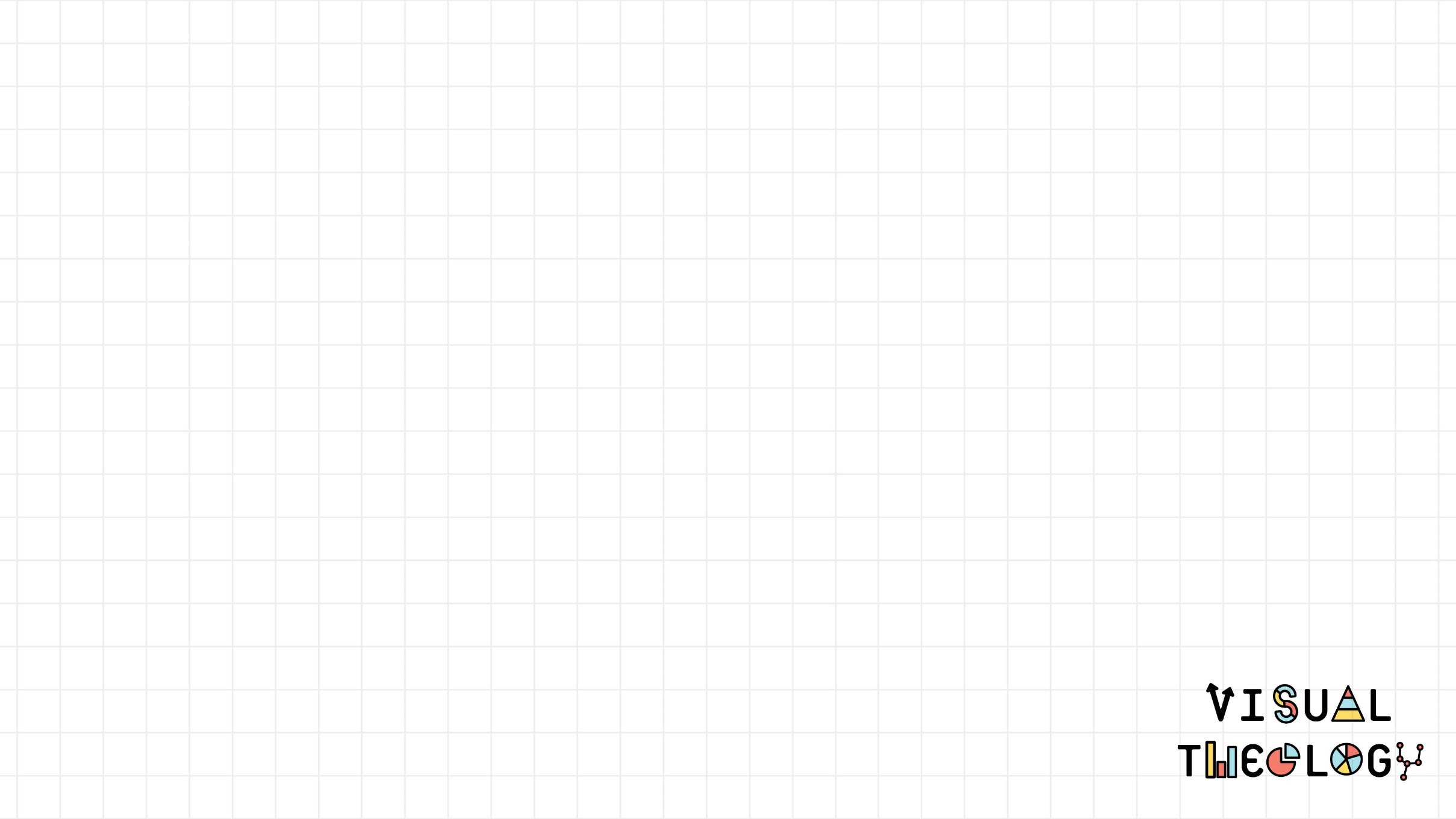 Do you know the difference between ESSENTIALS and PREFERENCES?
What Should You Look For In A Church?
Level 1: Essentials
Absolutely necessary; 
extremely important
Level 2: Convictions
Firmly held beliefs
Level 3: Preferences
A greater liking to one 
thing over another
[Speaker Notes: At this time I had them get into groups and write out their own levels]
Worship style

Community work

Missional work

Equipping to serve

Dress code
.
Small Groups

Age of congregation

View of Saints

Other
Usage of spiritual gifts

View on social issues

Baptism

Deity of Jesus

Belief in the trinity

Preaching style

Age specific ministry

View of end times

Church membership

Salvation Requirements

Authority of the scriptures

Church building

Practice of Communion

Gender roles

Diversity of the people
Level 1:
Essentials
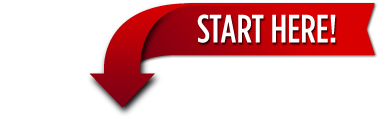 Level 2: Convictions
Level 3: Preferences
[Speaker Notes: Have them fill out what would be their essentials, convitions, and preferences]
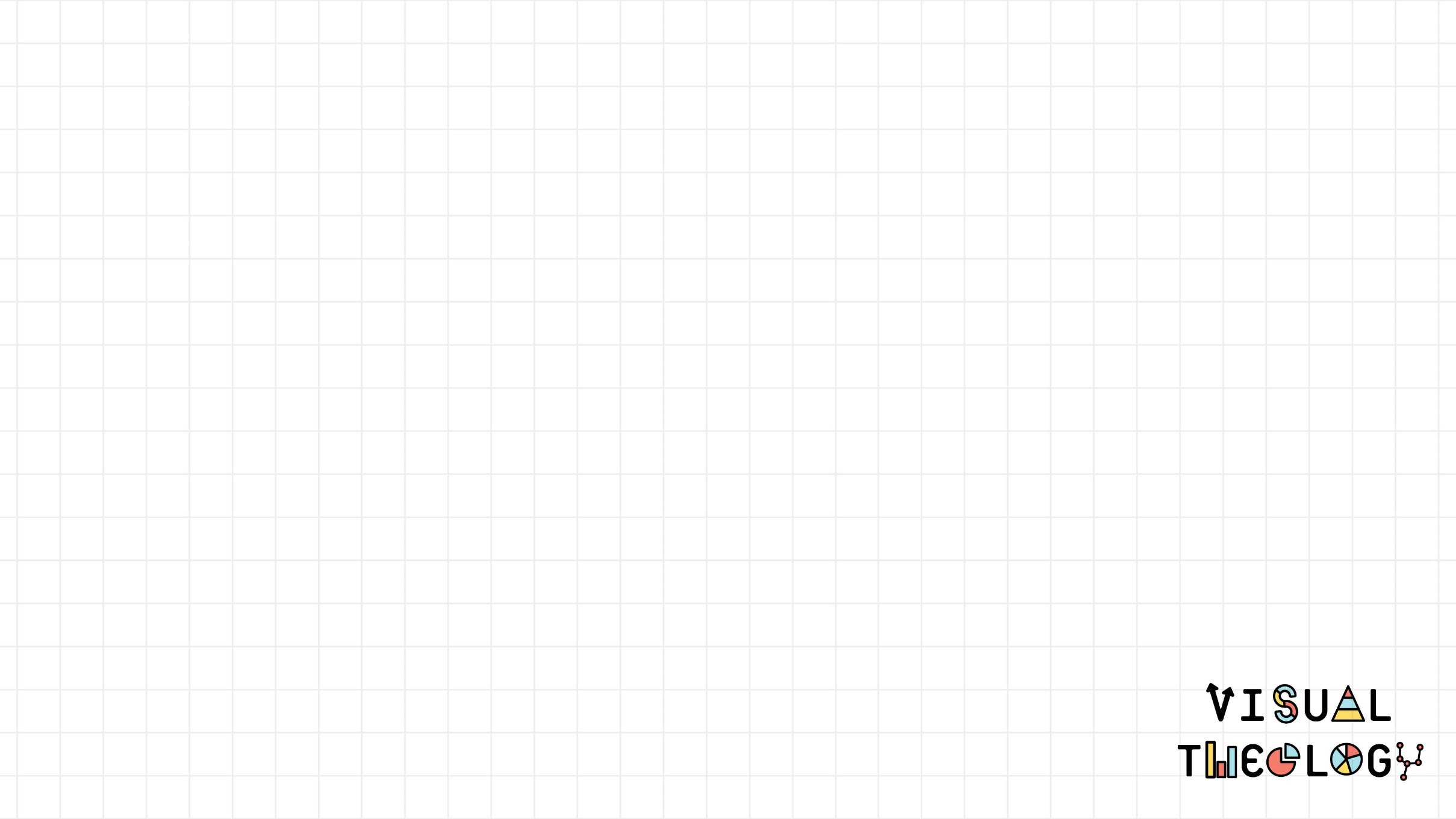 What’s the   DIFFERENCE With Each Denomination?
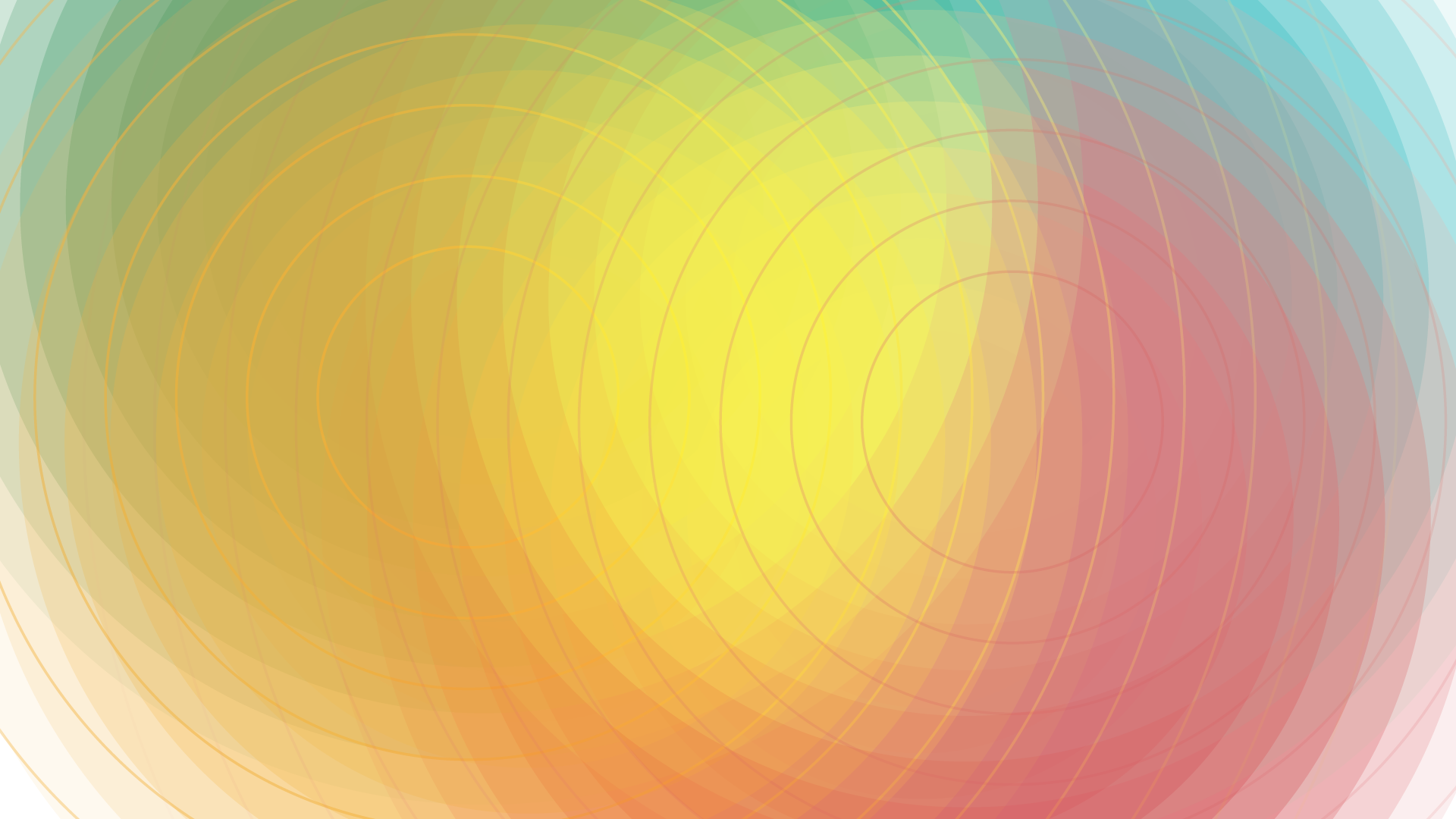 Conclusion to the Sermon on the Mount
21 “Not everyone who calls out to me, ‘Lord! Lord!’ will enter the Kingdom of Heaven. Only those who actually do the will of my Father in heaven will enter. 

22 On judgment day many will say to me, ‘Lord! Lord! We prophesied in your name and cast out demons in your name and performed many miracles in your name.’ 

23 But I will reply, ‘I never knew you. Get away from me, you who break God’s laws.’
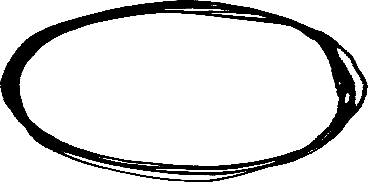 Even people who preached God’s Word!
They did it for their own glory not God’s
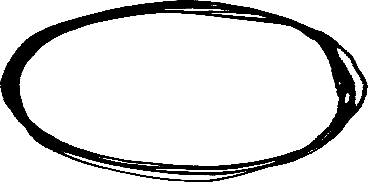 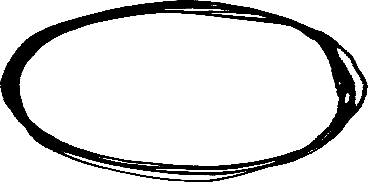 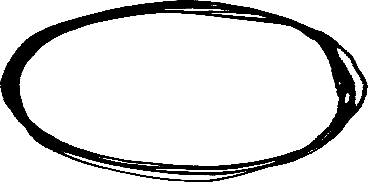 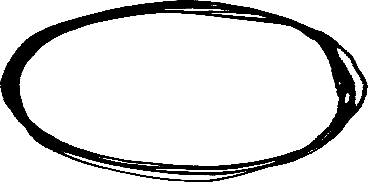 You CANNOT EARN your way into heaven, no matter the deed
Matthew 7:21-23 NLT
Differing Denominational Beliefs & Practices
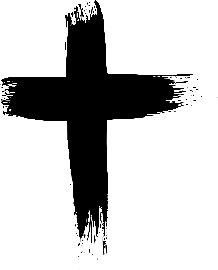 FORGIVENESS
CATHOLIC
PROTESTANT
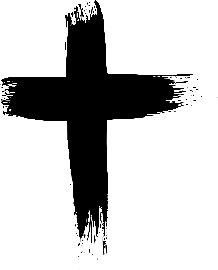 FORGIVENESS
Differing Denominational Beliefs & Practices
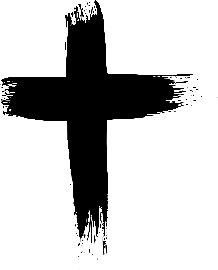 FORGIVENESS
EASTERN ORTHODOX
ROMAN
CATHOLIC
Differing Denominational Beliefs & Practices
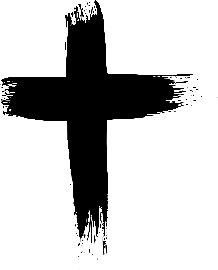 Orthodox means “accepted, standard, right”
(Official name is The Orthodox Catholic Church)
FORGIVENESS
EASTERN ORTHODOX
Does not consider itself a denomination
 but the true Church
Catholic means “universal”
ROMAN
CATHOLIC
Differing Denominational Beliefs & Practices
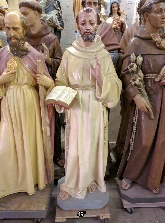 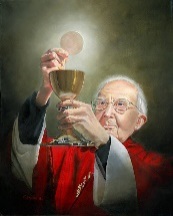 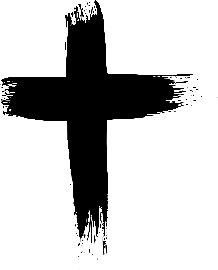 ICONS
TRANSUBSTANTIATION
FORGIVENESS
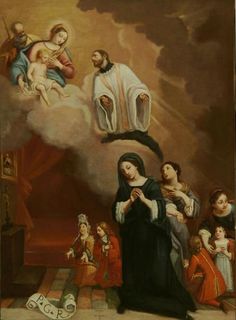 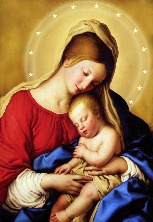 EASTERN ORTHODOX
VENERIATION OF MARY
INTERCESSIONOF SAINTS
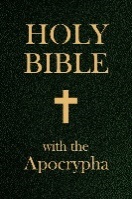 APOCRYPHA
ROMAN
CATHOLIC
Differing Denominational Beliefs & Practices
God or his spirit can be in physical objects, usually to bring about miracles when touched or prayed to.
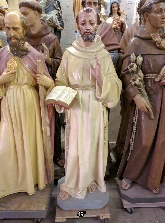 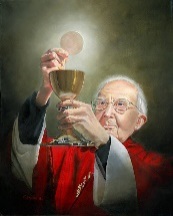 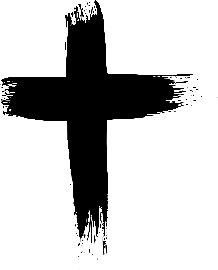 ICONS
TRANSUBSTANTIATION
FORGIVENESS
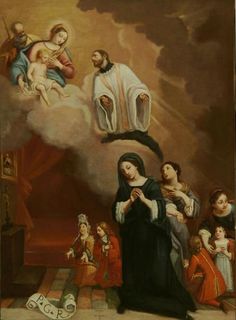 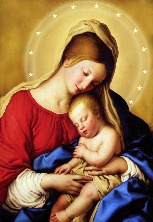 EASTERN ORTHODOX
“Queen of Heaven”
She was born immaculate, stayed sinless, remained a virgin, and that God took her body to heaven.
VENERIATION OF MARY
INTERCESSIONOF SAINTS
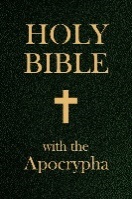 APOCRYPHA
ROMAN
CATHOLIC
[Speaker Notes: (Can be a form of idolatry – see Exodus 20:4-5)
(Not in Scripture – see Luke 11:27-28; Matt. 12:47-50)]
Differing Denominational Beliefs & Practices
The bread and wine of communion miraculously changes to the actual body and blood of Christ. For everyone who takes communion every time.
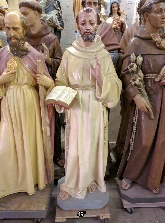 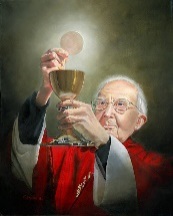 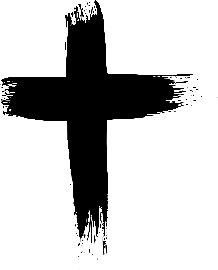 ICONS
TRANSUBSTANTIATION
FORGIVENESS
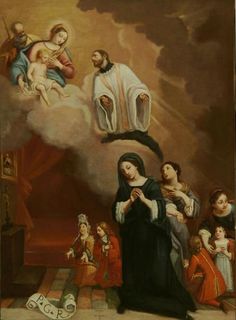 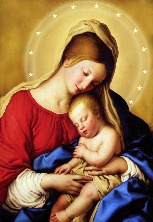 EASTERN ORTHODOX
People pray to saints and the saints 
pray to God on their behalf.
VENERIATION OF MARY
INTERCESSIONOF SAINTS
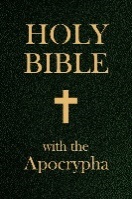 APOCRYPHA
Apocrypha means “hidden books”
14 books written during the time of “the great silence” where God did not speak for 400 years.
ROMAN
CATHOLIC
[Speaker Notes: (not in scripture – see 1 Tim. 2:5-6)]
Differing Denominational Beliefs & Practices
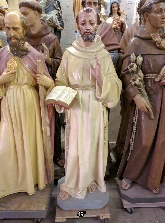 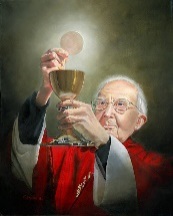 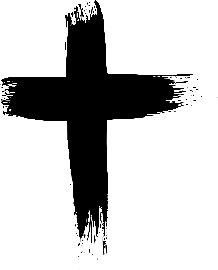 ICONS
TRANSUBSTANTIATION
FORGIVENESS
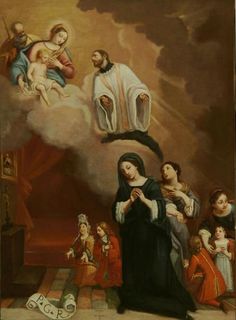 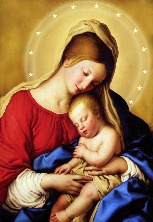 EASTERN ORTHODOX
Purgatory means “to burn off”
Jesus’ sacrifice DOES NOT remove all sin, but only those sins committed before repentance and baptism.  Those sins committed afterwards are on the believer’s head and must be “dealt with” in purgatory.
VENERIATION OF MARY
INTERCESSIONOF SAINTS
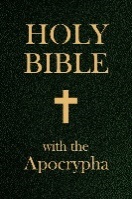 APOCRYPHA
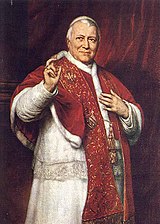 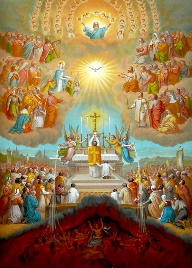 ROMAN
CATHOLIC
PAPAL AUTHORITY
PURGATORY
[Speaker Notes: Christ’s sacrifice on the cross DOES NOT remove all sin, but only those sins committed before repentance and baptism.  Those committed afterwards are on the Christian’s head.  After death many Christians must go to a hell like place (it means to burn off) to burn off the sin that christ’s sacrifice failed to remove, suffering in many cases for centuries.  

No belief is in the Bible, it became around the year 600 with Gregory the Great who received information about Purgatory in visions.  
Hebrews 10:”14 and Romans 8:1 Hebrews 10:10 say otherwise]
Differing Denominational Beliefs & Practices
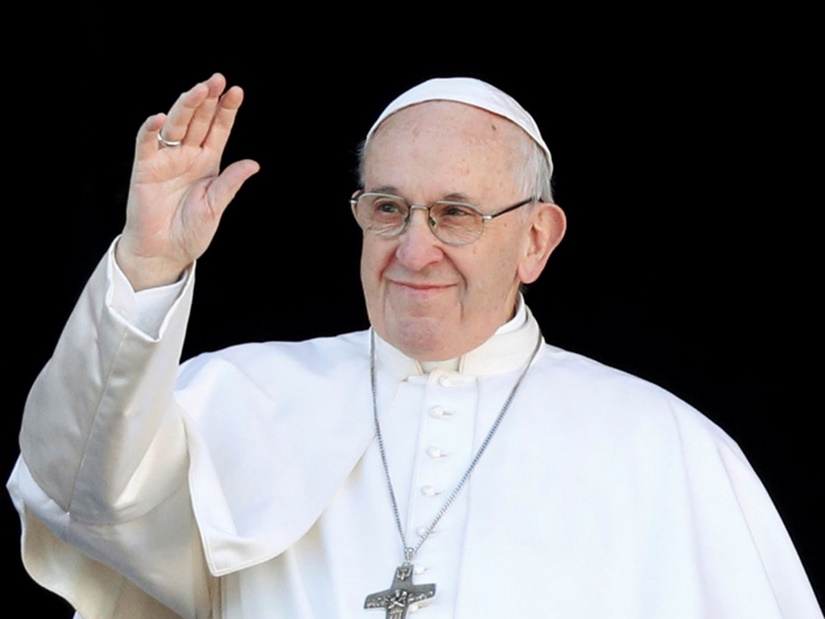 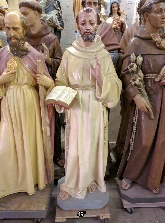 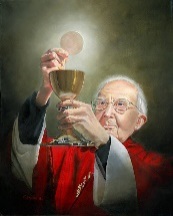 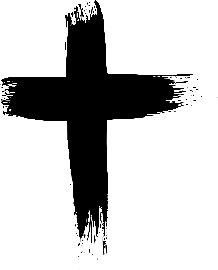 ICONS
TRANSUBSTANTIATION
FORGIVENESS
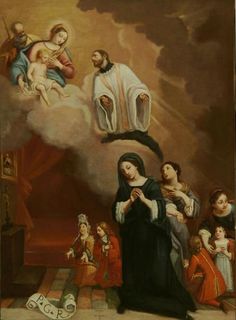 Pope Francis is the 266th leader of the church
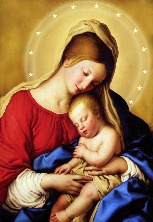 EASTERN ORTHODOX
The Pope is the supreme spiritual leader of the Church
Controls church doctrine.  The apostle Peter was considered the first Pope.  The Pope became infallible (incapable of making mistakes or being wrong) 
in the year 1870.
VENERIATION OF MARY
INTERCESSIONOF SAINTS
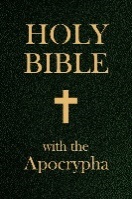 APOCRYPHA
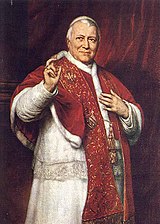 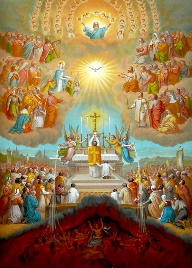 ROMAN
CATHOLIC
PAPAL AUTHORITY
PURGATORY
Differing Denominational Beliefs & Practices
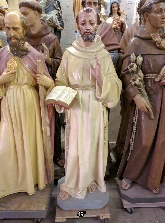 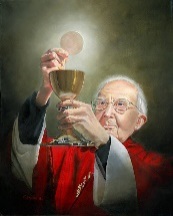 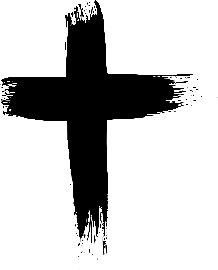 ICONS
TRANSUBSTANTIATION
FORGIVENESS
Adam & Eve’s Decision Brought 
Sin Into The World (Gen. 3:3)

Belief A: Adam’s sin is spiritually and physically inherited to all humankind

Belief B: Adam’s sin broke the spiritual ‘connection’ humans have with God
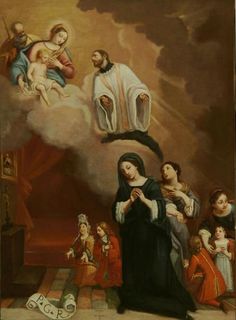 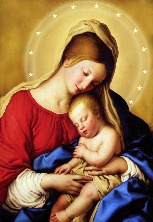 EASTERN ORTHODOX
VENERIATION OF MARY
INTERCESSIONOF SAINTS
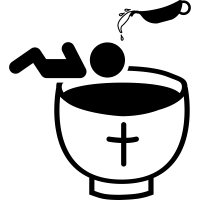 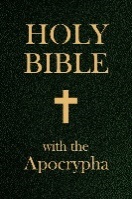 APOCRYPHA
INFANT BAPTISM
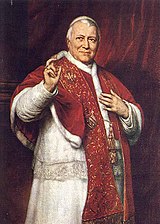 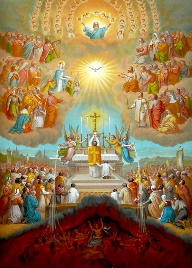 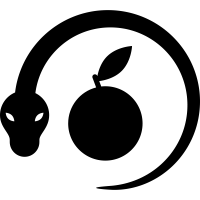 ROMAN
CATHOLIC
PAPAL AUTHORITY
PURGATORY
ORIGINAL SIN
Differing Denominational Beliefs & Practices
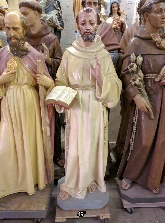 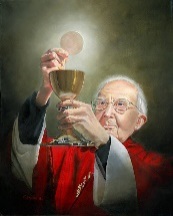 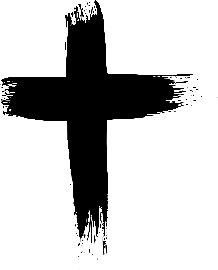 Baptism = Salvation
(or at least removal of original sin)
They treat infant baptism as a new covenant equivalent of circumcision (it was required to join Hebrew or Mosaic covenants).
ICONS
TRANSUBSTANTIATION
FORGIVENESS
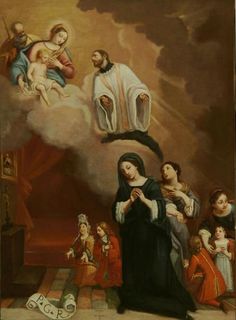 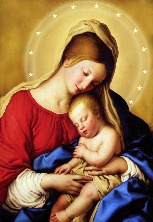 EASTERN ORTHODOX
VENERIATION OF MARY
INTERCESSIONOF SAINTS
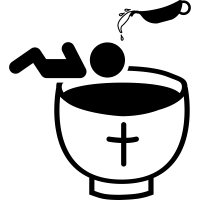 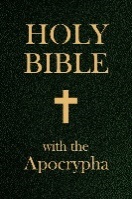 APOCRYPHA
Adam & Eve’s Decision Brought Sin Into The World (Gen. 3:3)

Belief A: Adam’s sin is spiritually and physically inherited to all humankind

Belief B: Adam’s sin broke the spiritual ‘connection’ humans have with God
INFANT BAPTISM
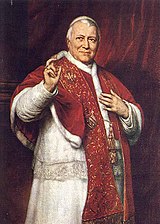 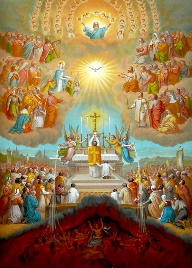 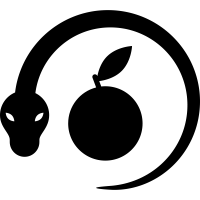 ROMAN
CATHOLIC
PAPAL AUTHORITY
PURGATORY
ORIGINAL SIN
Differing Denominational Beliefs & Practices
EVANGELICAL PROTESTANT
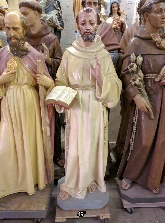 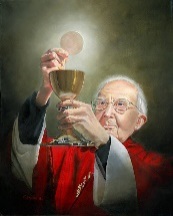 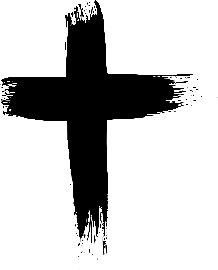 ICONS
TRANSUBSTANTIATION
Baptist/Southern
Church of Christ
Mennonite/Brethren
Salvation Army
FORGIVENESS
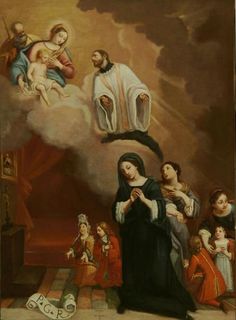 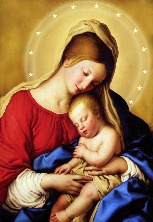 EASTERN ORTHODOX
VENERIATION OF MARY
INTERCESSIONOF SAINTS
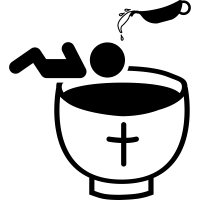 Methodist/Wesleyan 
Episcopal/Anglican
Lutheran (ELS)
Disciples of Christ
Presbyterian
Quakers
National Baptist
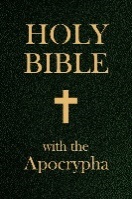 APOCRYPHA
INFANT BAPTISM
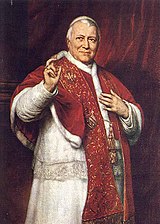 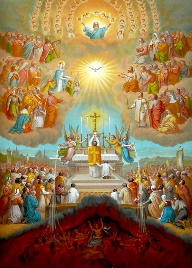 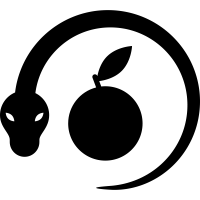 ROMAN
CATHOLIC
MAINLINE
PROTESTANT
PAPAL AUTHORITY
PURGATORY
ORIGINAL SIN
Differing Denominational Beliefs & Practices
EVANGELICAL PROTESTANT
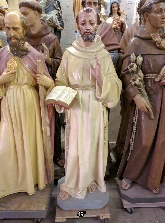 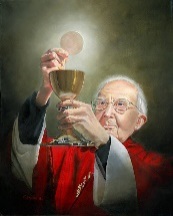 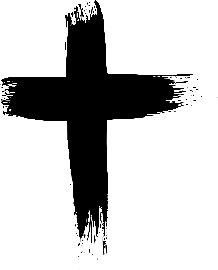 From the word “evangel” which means 
“the good news of Jesus coming to save humanity.”
The Bible is inerrant: without error or fault in all its teaching
Emphasis on personal CONVERSION
ICONS
TRANSUBSTANTIATION
Baptist/Southern
Church of Christ
Mennonite/Brethren
Salvation Army
FORGIVENESS
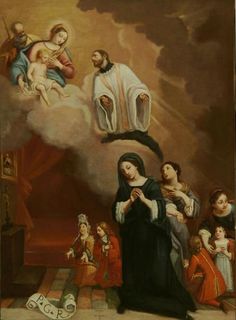 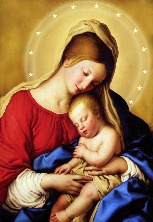 EASTERN ORTHODOX
VENERIATION OF MARY
INTERCESSIONOF SAINTS
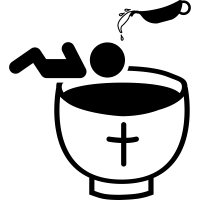 Methodist/Wesleyan 
Episcopal/Anglican
Lutheran (ELS)
Disciples of Christ
Presbyterian
Quakers
National Baptist
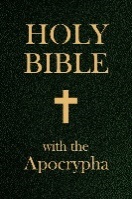 “Oldline” denominations with a rich heritage and
similar theological beliefs 
Modernity: Scriptures need to be seen in light of their historical context and interpreted through today’s culture
Emphasis on a spiritual lifelong JOURNEY
APOCRYPHA
INFANT BAPTISM
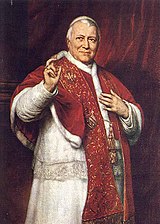 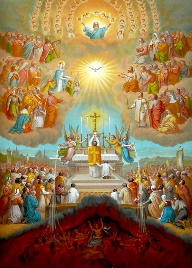 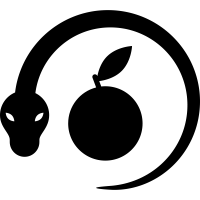 ROMAN
CATHOLIC
MAINLINE
PROTESTANT
PAPAL AUTHORITY
PURGATORY
ORIGINAL SIN
Differing Denominational Beliefs & Practices
EVANGELICAL PROTESTANT
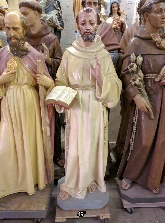 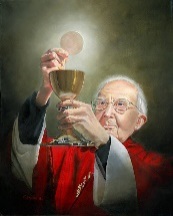 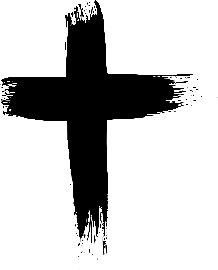 ICONS
TRANSUBSTANTIATION
Three levels of Christ’s blood & body represented by the bread and drink:
1) LITTERALLY PRESENT: “in, with, and under” 
2) SPIRITUALLY PRESENT: with the two elements
3) REMEMBRANCE: only symbolic in nature
Baptist/Southern
Church of Christ
Mennonite/Brethren
Salvation Army
FORGIVENESS
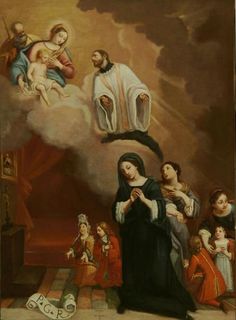 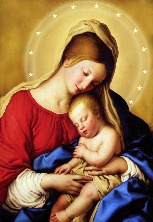 EASTERN ORTHODOX
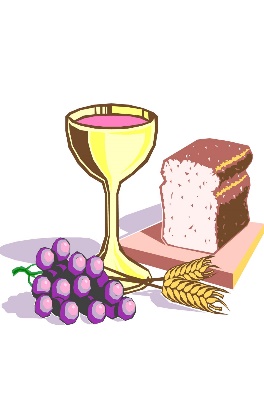 VENERIATION OF MARY
INTERCESSIONOF SAINTS
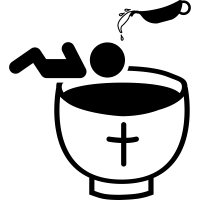 Methodist/Wesleyan 
Episcopal/Anglican
Lutheran (ELS)
Disciples of Christ
Presbyterian
Quakers
National Baptist
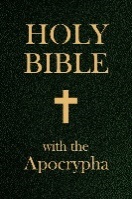 COMMUNION
APOCRYPHA
INFANT BAPTISM
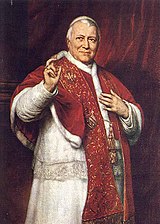 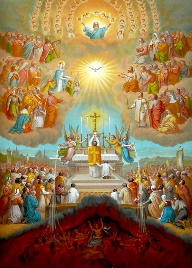 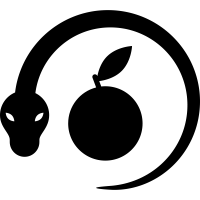 ROMAN
CATHOLIC
MAINLINE
PROTESTANT
PAPAL AUTHORITY
PURGATORY
ORIGINAL SIN
Differing Denominational Beliefs & Practices
EVANGELICAL PROTESTANT
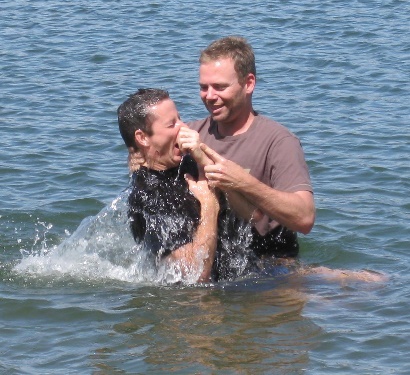 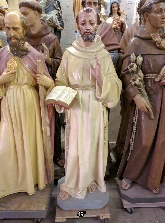 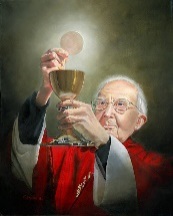 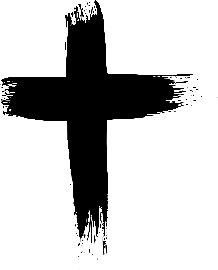 ICONS
TRANSUBSTANTIATION
BELIEVER’SBAPTISM
Baptist/Southern
Church of Christ
Mennonite/Brethren
Salvation Army
FORGIVENESS
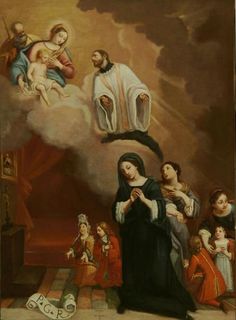 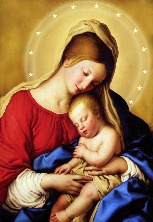 EASTERN ORTHODOX
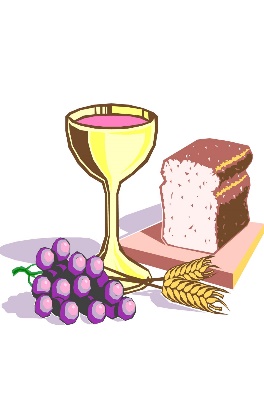 Baptism After Repentance:
Symbolically shows that you have already BEEN saved.  
(some practice immersion while others accept pouring or sprinkling)
VENERIATION OF MARY
INTERCESSIONOF SAINTS
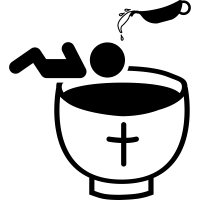 Methodist/Wesleyan 
Episcopal/Anglican
Lutheran (ELS)
Disciples of Christ
Presbyterian
Quakers
National Baptist
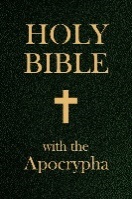 COMMUNION
APOCRYPHA
INFANT BAPTISM
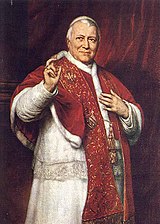 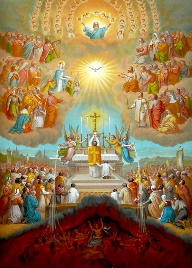 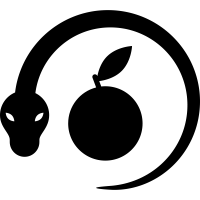 ROMAN
CATHOLIC
MAINLINE
PROTESTANT
PAPAL AUTHORITY
PURGATORY
ORIGINAL SIN
Differing Denominational Beliefs & Practices
EVANGELICAL PROTESTANT
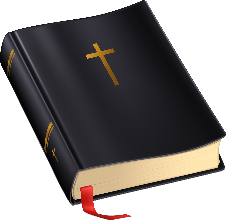 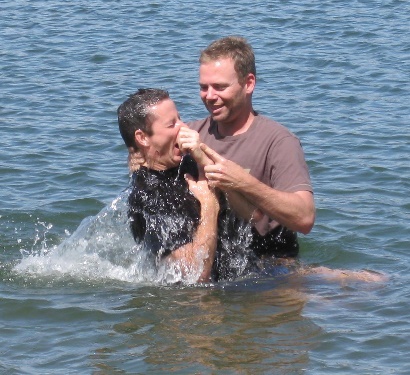 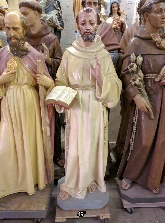 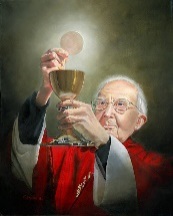 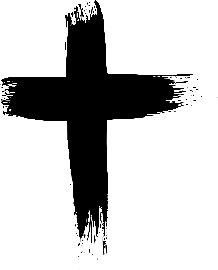 BIBLE TEACHING
ICONS
TRANSUBSTANTIATION
Baptist/Southern
Church of Christ
Mennonite/Brethren
Salvation Army
BELIEVER’SBAPTISM
FORGIVENESS
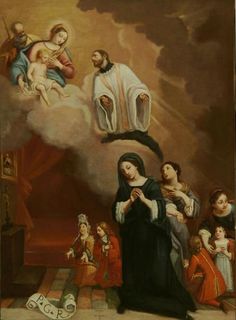 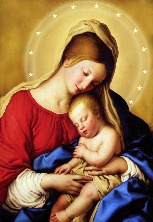 EASTERN ORTHODOX
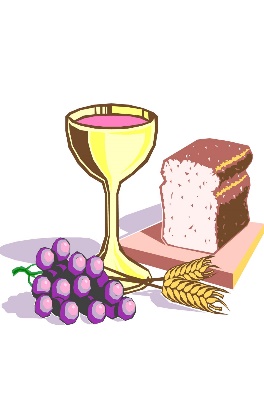 VENERIATION OF MARY
INTERCESSIONOF SAINTS
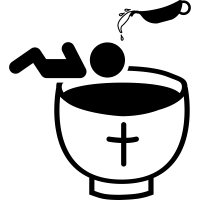 Methodist/Wesleyan 
Episcopal/Anglican
Lutheran (ELS)
Disciples of Christ
Presbyterian
Quakers
National Baptist
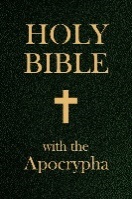 COMMUNION
APOCRYPHA
INFANT BAPTISM
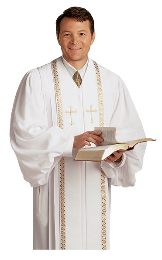 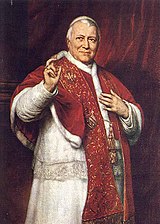 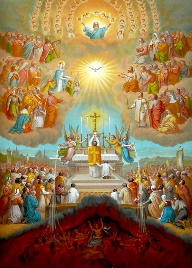 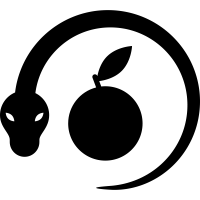 ROMAN
CATHOLIC
LITURGICAL
MAINLINE
PROTESTANT
PAPAL AUTHORITY
PURGATORY
ORIGINAL SIN
Differing Denominational Beliefs & Practices
EVANGELICAL PROTESTANT
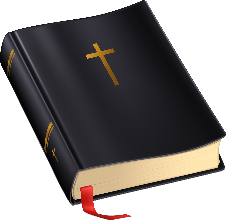 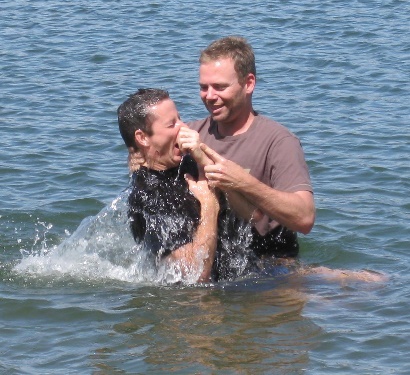 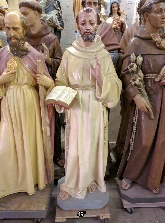 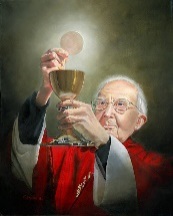 Evangelical services tend to have more experiential worship and direct Bible interpretation teaching

Mainline services are liturgical which means ceremonial in style based on rituals with prescripted prayers and creeds
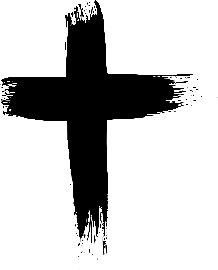 BIBLE TEACHING
ICONS
TRANSUBSTANTIATION
Baptist/Southern
Church of Christ
Mennonite/Brethren
Salvation Army
BELIEVER’SBAPTISM
FORGIVENESS
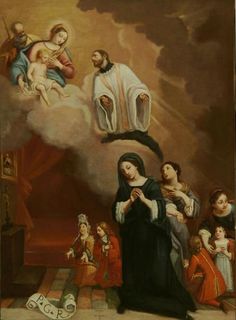 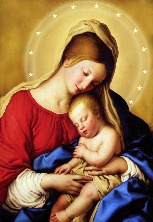 EASTERN ORTHODOX
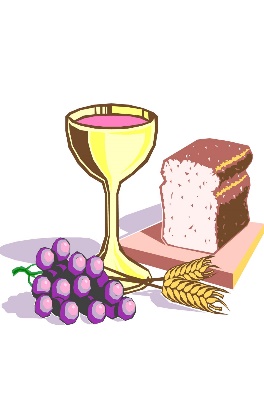 VENERIATION OF MARY
INTERCESSIONOF SAINTS
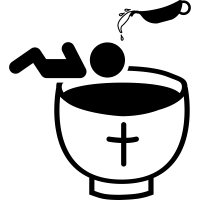 Methodist/Wesleyan 
Episcopal/Anglican
Lutheran (ELS)
Disciples of Christ
Presbyterian
Quakers
National Baptist
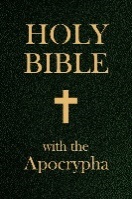 COMMUNION
APOCRYPHA
INFANT BAPTISM
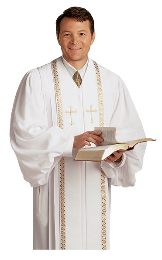 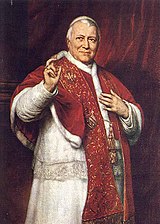 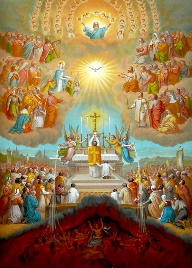 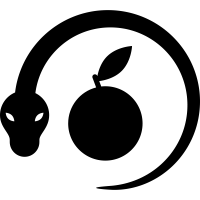 ROMAN
CATHOLIC
LITURGICAL
MAINLINE
PROTESTANT
PAPAL AUTHORITY
PURGATORY
ORIGINAL SIN
Differing Denominational Beliefs & Practices
EVANGELICAL PROTESTANT
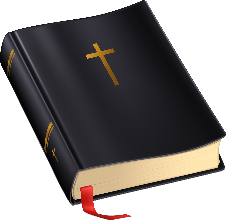 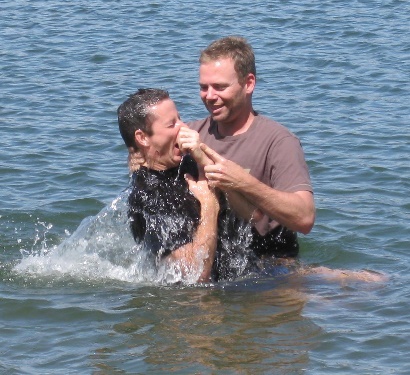 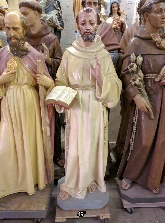 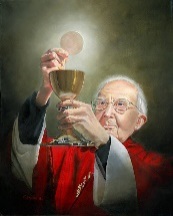 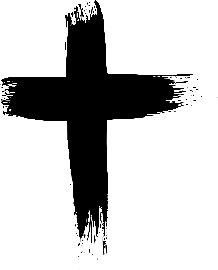 BIBLE TEACHING
ICONS
TRANSUBSTANTIATION
Baptist/Southern
Church of Christ
Mennonite/Brethren
Salvation Army
BELIEVER’SBAPTISM
FORGIVENESS
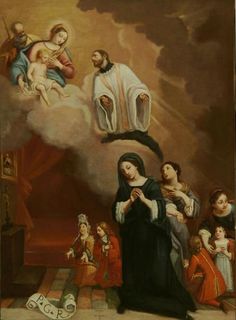 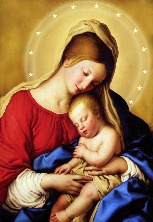 EASTERN ORTHODOX
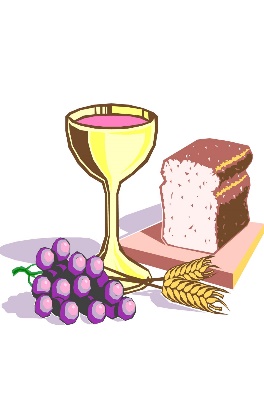 Due to their view of scripture interpretation many but not all ordain or accept members in the LGBTQ+ community

Modernity: Scriptures need to be seen in light of their historical context and interpreted through today’s culture
VENERIATION OF MARY
INTERCESSIONOF SAINTS
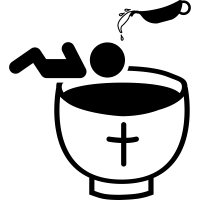 Methodist/Wesleyan 
Episcopal/Anglican
Lutheran (ELS)
Disciples of Christ
Presbyterian
Quakers
National Baptist
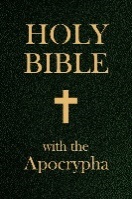 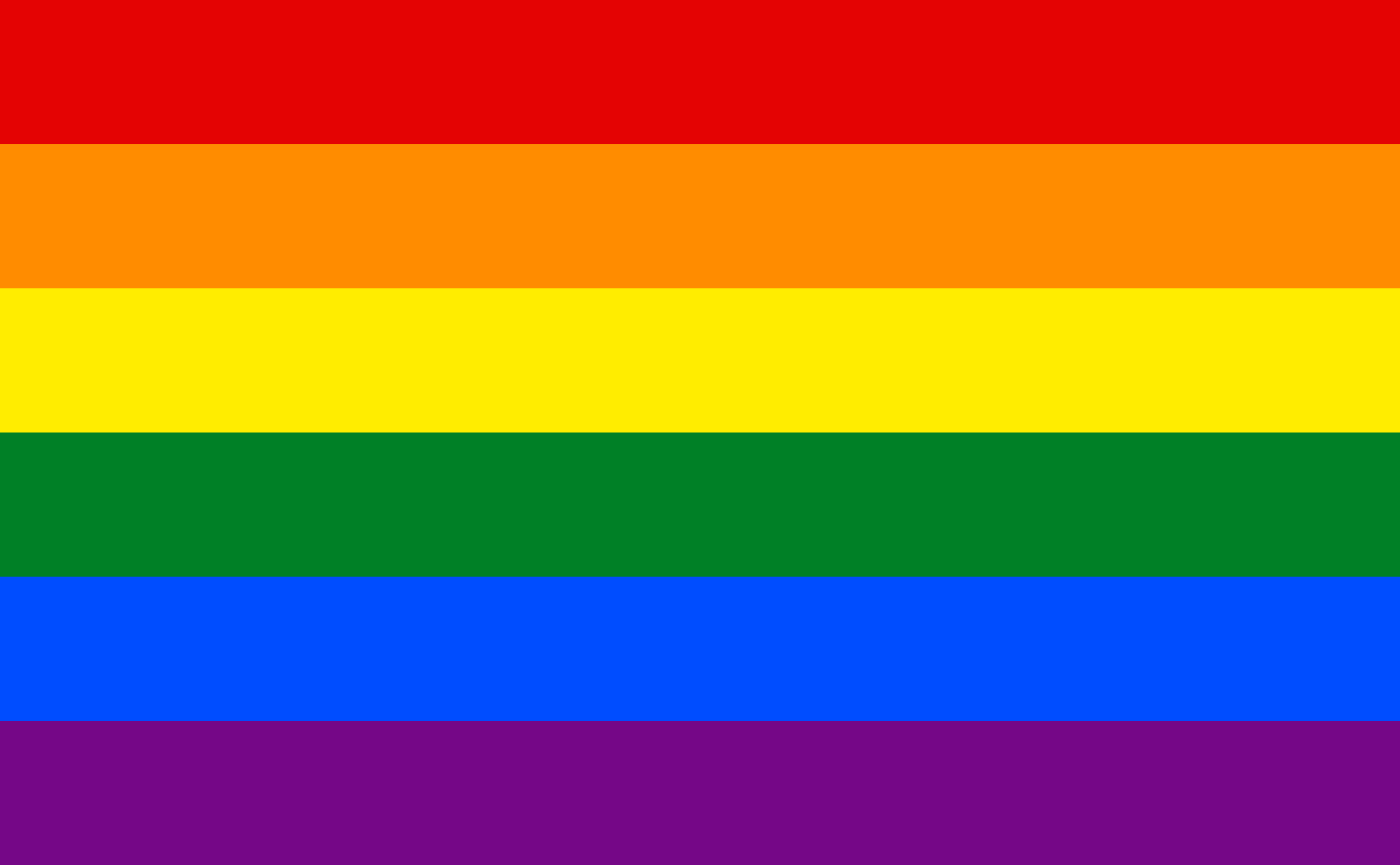 COMMUNION
ORDAINS
LGBTQ+
APOCRYPHA
INFANT BAPTISM
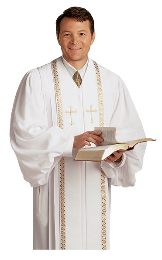 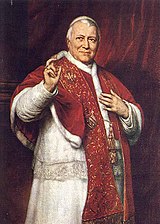 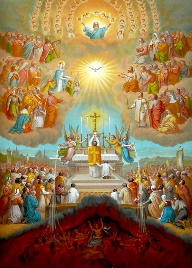 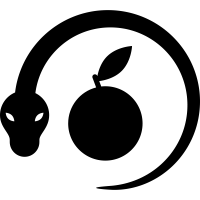 ROMAN
CATHOLIC
LITURGICAL
MAINLINE
PROTESTANT
PAPAL AUTHORITY
PURGATORY
ORIGINAL SIN
Differing Denominational Beliefs & Practices
EVANGELICAL PROTESTANT
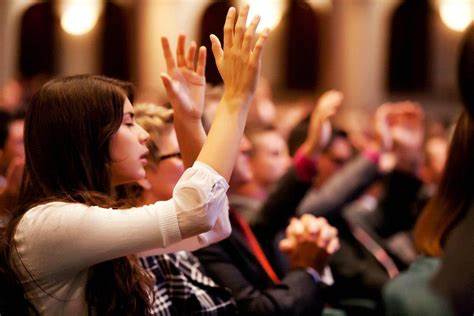 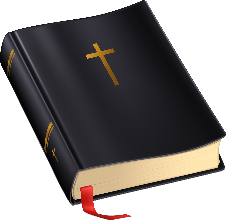 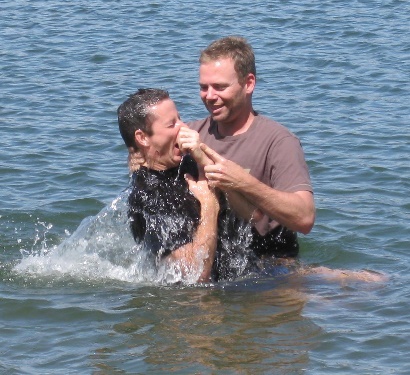 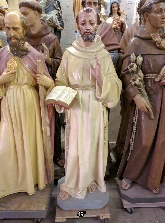 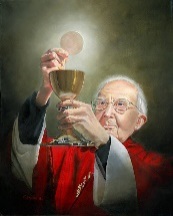 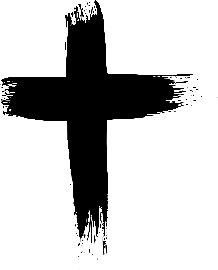 CHARISMATIC
BIBLE TEACHING
ICONS
TRANSUBSTANTIATION
Assembly of God
Pentecostal
Foursquare Gospel
Vineyard USA
Baptist/Southern
Church of Christ
Mennonite Brethren
Salvation Army
BELIEVER’SBAPTISM
FORGIVENESS
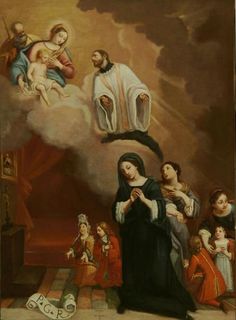 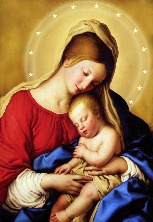 High emphasis on spiritual gifts, particularly speaking in tongues (some believe it’s required).
Many believe in “second blessing” which means a believer can become sinless through sanctification.
EASTERN ORTHODOX
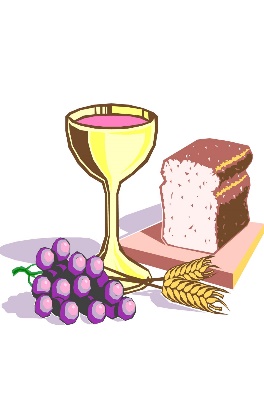 VENERIATION OF MARY
INTERCESSIONOF SAINTS
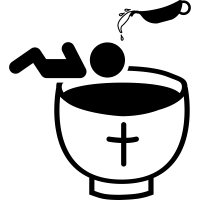 Methodist/Wesleyan 
Episcopal/Anglican
Lutheran (ELS)
Disciples of Christ
Presbyterian
Quakers
National Baptist
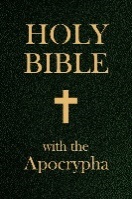 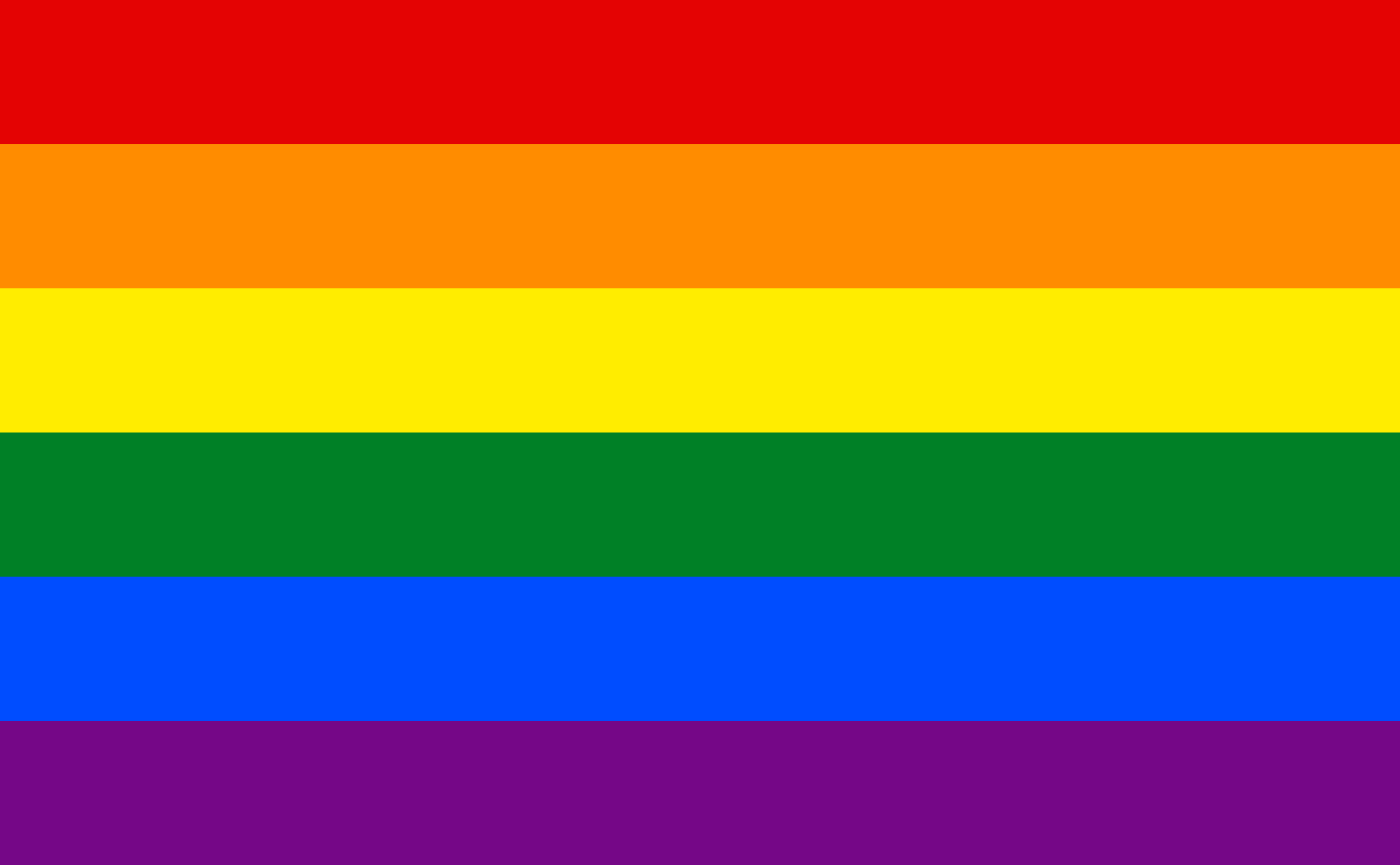 COMMUNION
ORDAINS
LGBTQ+
APOCRYPHA
INFANT BAPTISM
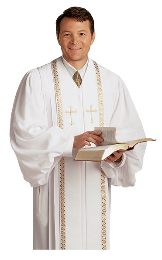 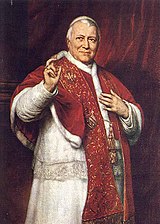 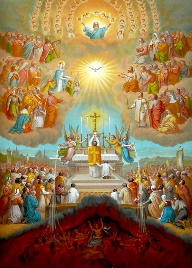 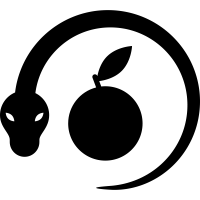 ROMAN
CATHOLIC
LITURGICAL
MAINLINE
PROTESTANT
PAPAL AUTHORITY
PURGATORY
ORIGINAL SIN
Seventh Day Adventist
Differing Denominational Beliefs & Practices
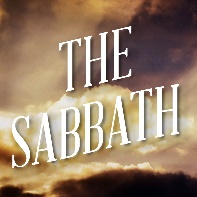 SATURDAY SABBATH
EVANGELICAL PROTESTANT
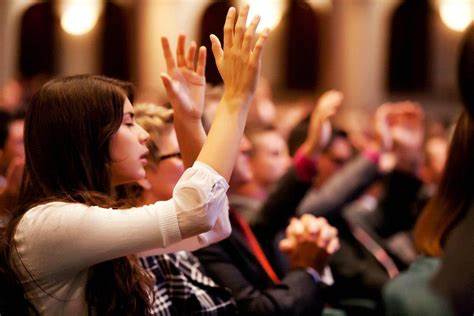 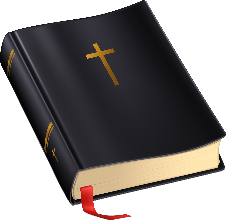 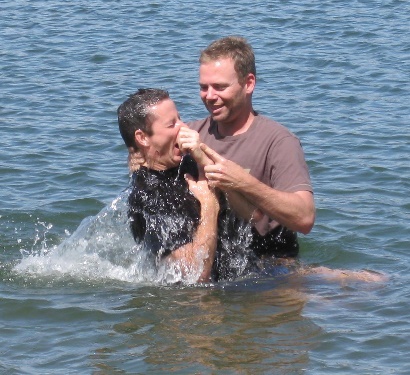 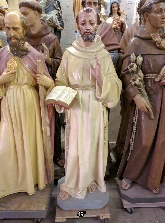 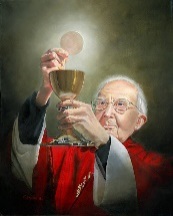 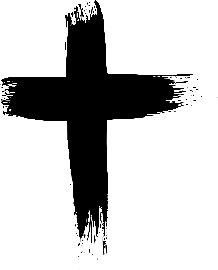 CHARISMATIC
BIBLE TEACHING
ICONS
TRANSUBSTANTIATION
Assembly of God
Pentecostal
Foursquare Gospel
Vineyard USA
Baptist/Southern
Church of Christ
Mennonite/Brethren
Salvation Army
BELIEVER’SBAPTISM
Believes in the OT Sabbath of Saturday
Believe death is an unconscious state, until Jesus returns we all lay dormant. 
More legalistic (avoids alcohol, tobacco, drugs, movies, tv, etc.)
FORGIVENESS
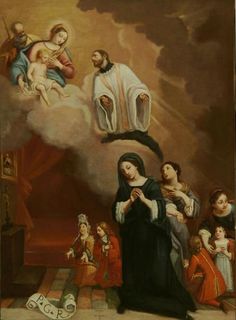 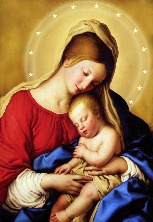 EASTERN ORTHODOX
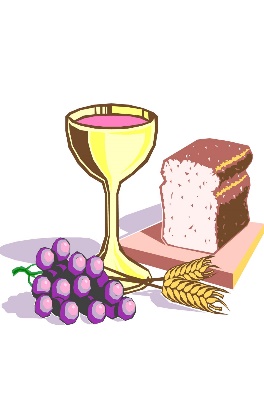 VENERIATION OF MARY
INTERCESSIONOF SAINTS
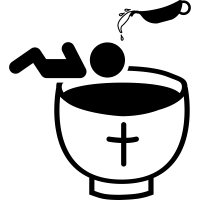 Methodist/Wesleyan 
Episcopal/Anglican
Lutheran (ELS)
Disciples of Christ
Presbyterian
Quakers
National Baptist
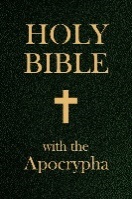 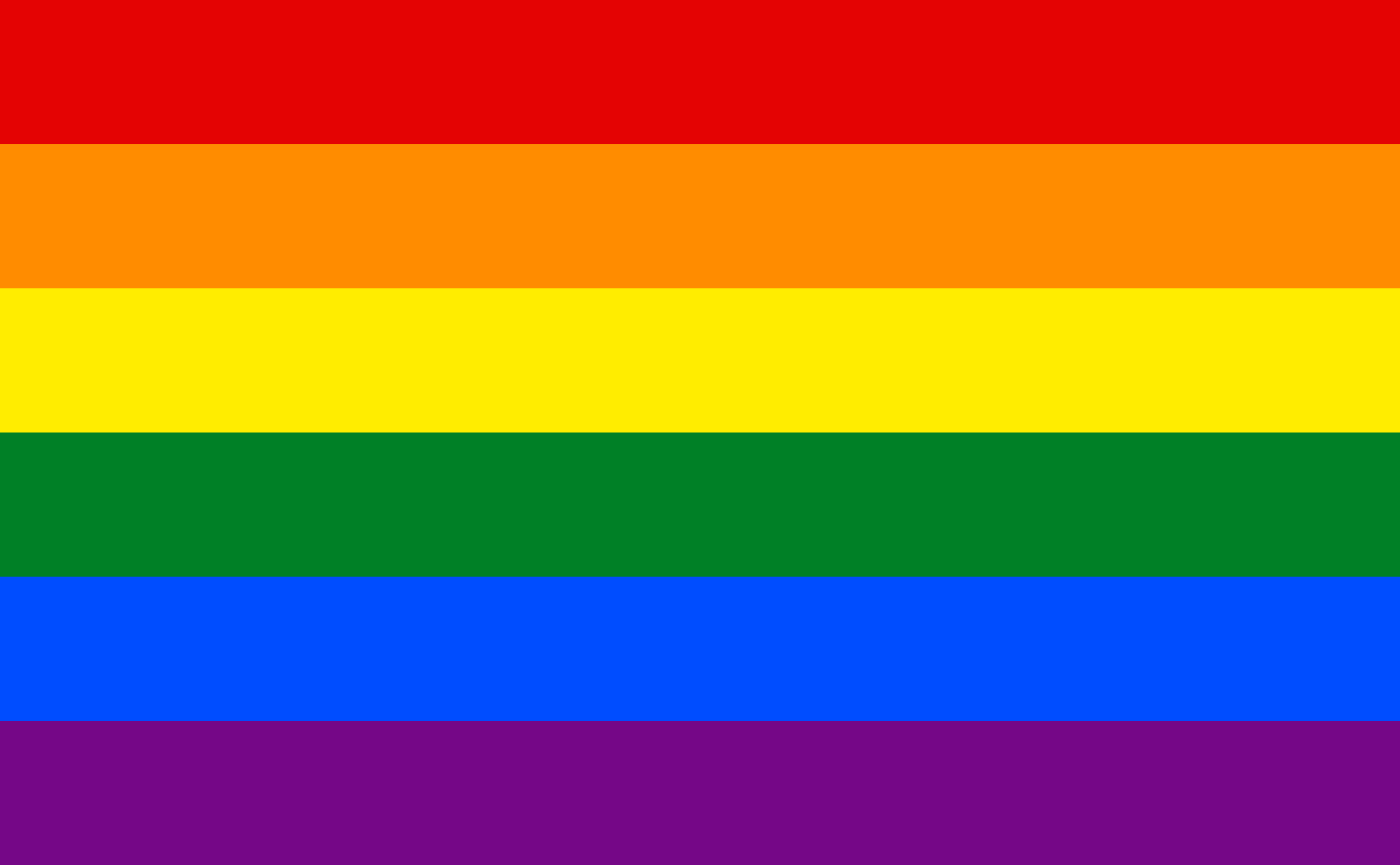 COMMUNION
ORDAINS
LGBTQ+
APOCRYPHA
INFANT BAPTISM
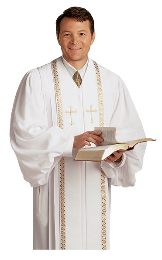 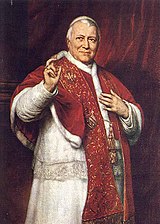 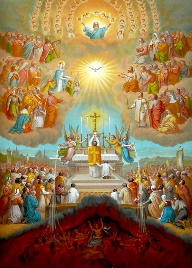 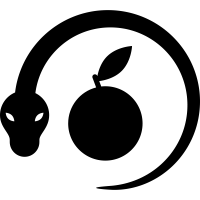 ROMAN
CATHOLIC
LITURGICAL
MAINLINE
PROTESTANT
PAPAL AUTHORITY
PURGATORY
ORIGINAL SIN
Seventh Day Adventist
Differing Denominational Beliefs & Practices
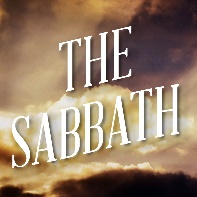 SATURDAY SABBATH
EVANGELICAL PROTESTANT
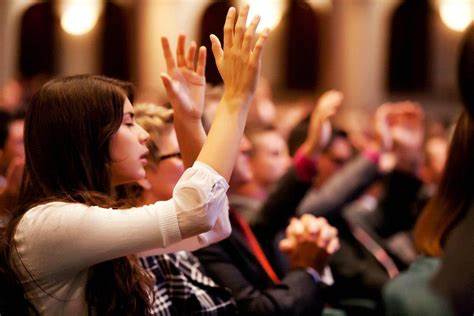 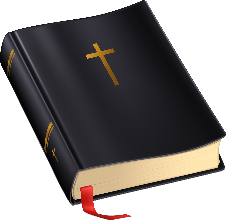 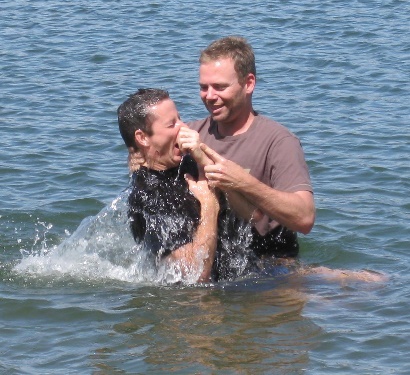 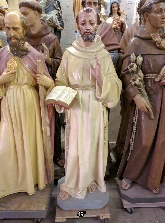 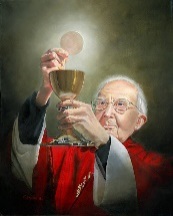 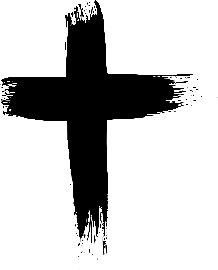 CHARISMATIC
BIBLE TEACHING
ICONS
TRANSUBSTANTIATION
Assembly of God
Pentecostal
Foursquare Gospel
Vineyard USA
Baptist/Southern
Church of Christ
Mennonite/Brethren
Salvation Army
BELIEVER’SBAPTISM
FORGIVENESS
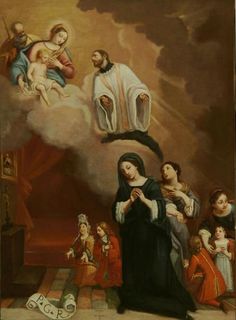 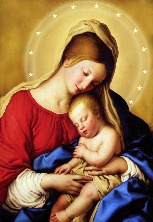 EASTERN ORTHODOX
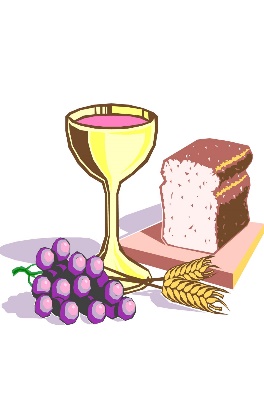 VENERIATION OF MARY
INTERCESSIONOF SAINTS
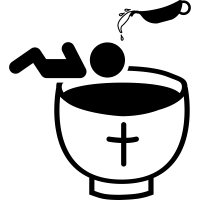 Methodist/Wesleyan 
Episcopal/Anglican
Lutheran (ELS)
Disciples of Christ
Presbyterian
Quakers
National Baptist
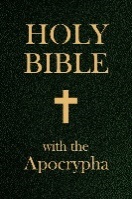 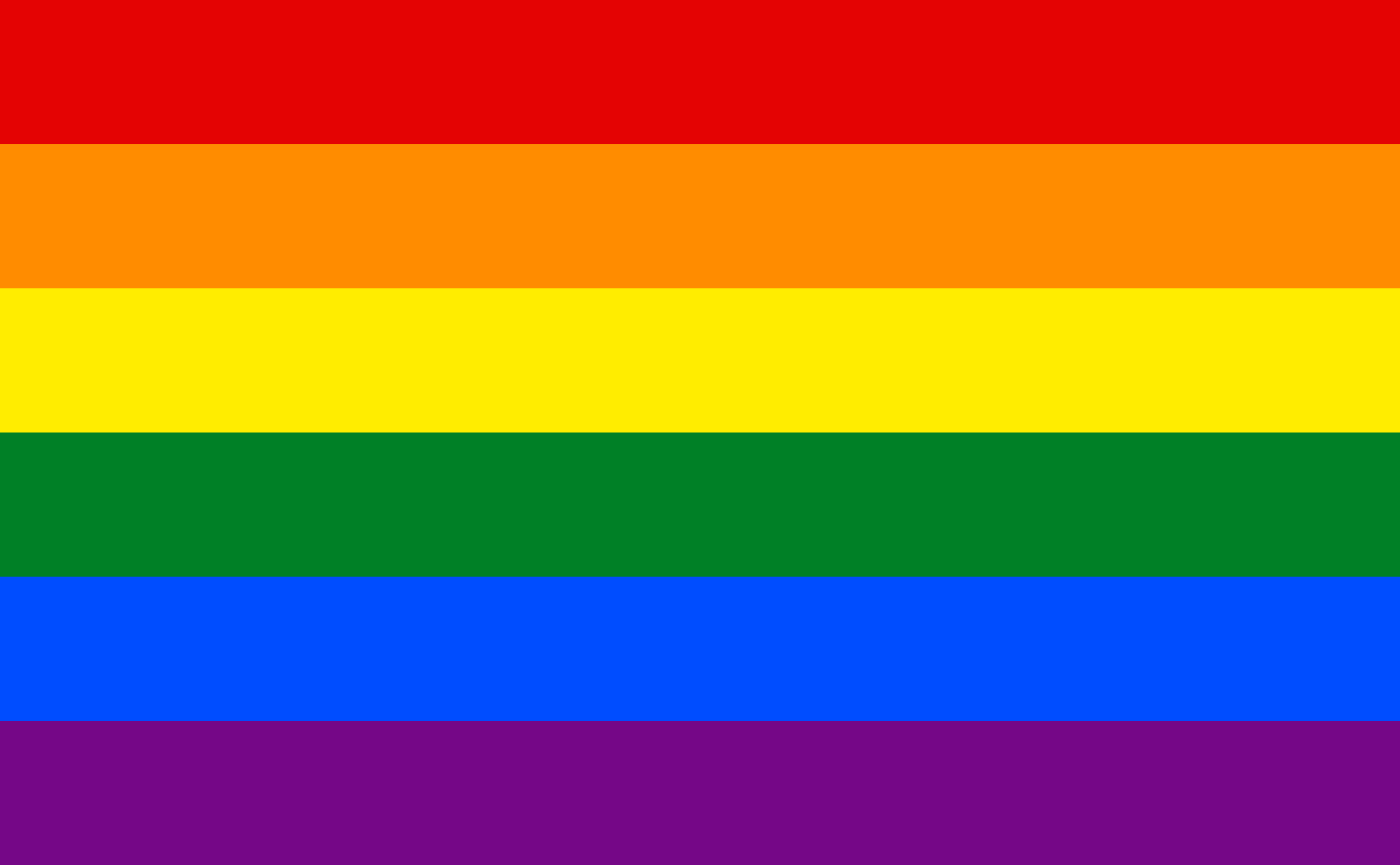 COMMUNION
ORDAINS
LGBTQ+
APOCRYPHA
INFANT BAPTISM
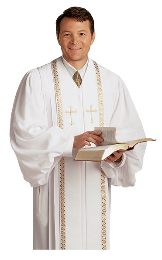 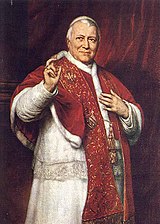 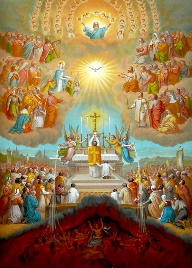 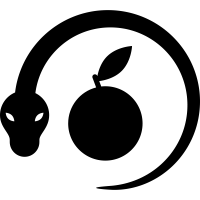 ROMAN
CATHOLIC
LITURGICAL
MAINLINE
PROTESTANT
Inspired by CornerTalker and Compare the Beliefs of Christian Denominations by Mary Fairchild
Assembled by Kyle Goings controlled.chaosx2@gmail.com
PAPAL AUTHORITY
PURGATORY
ORIGINAL SIN
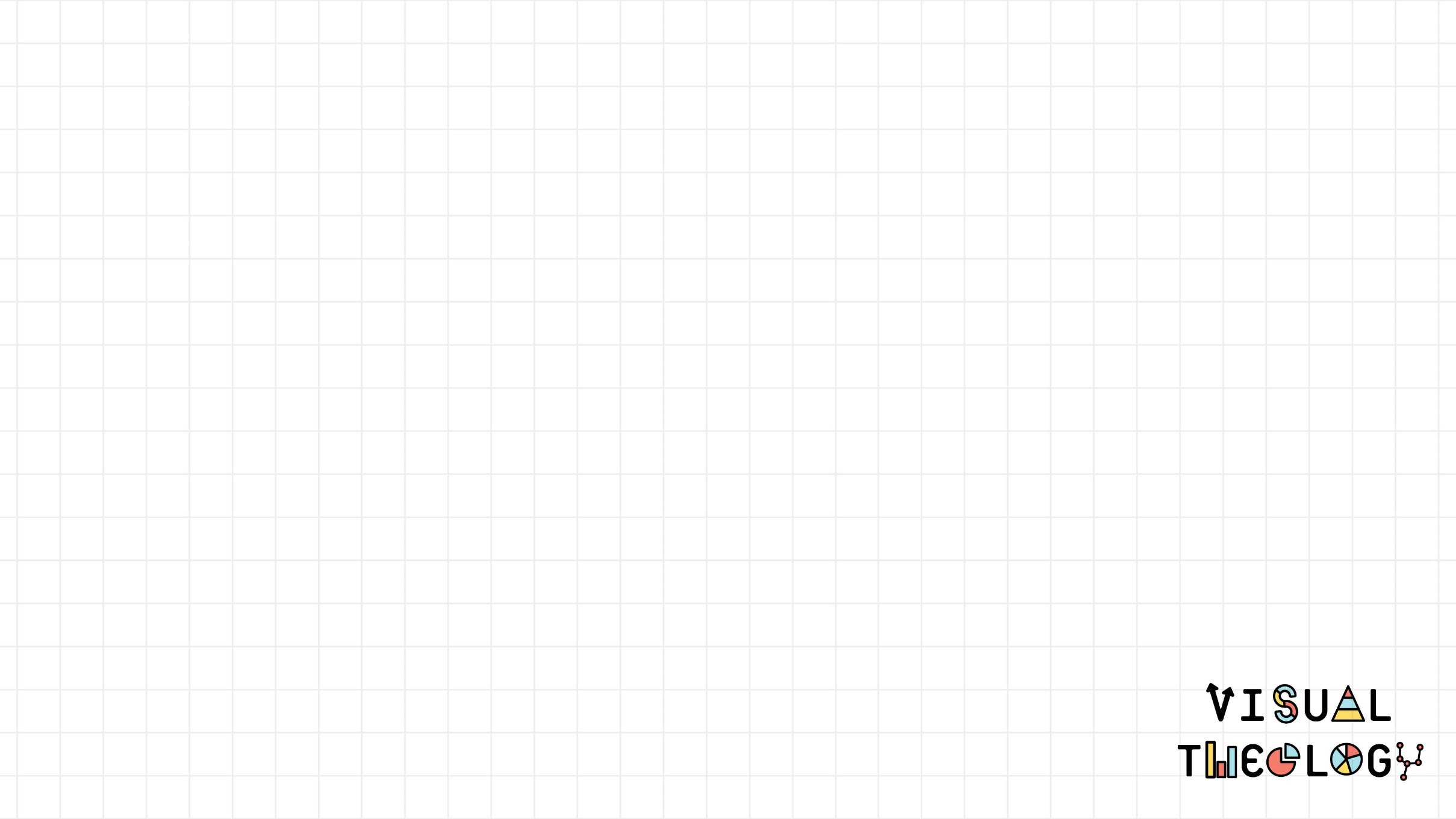 Why aren’t Mormons and 
Jehovah’s Witness a Christian Denomination?
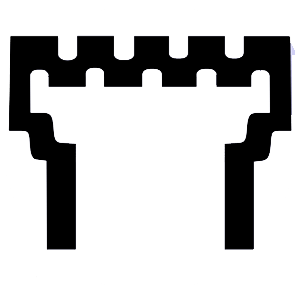 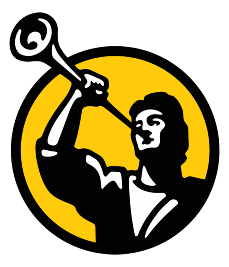 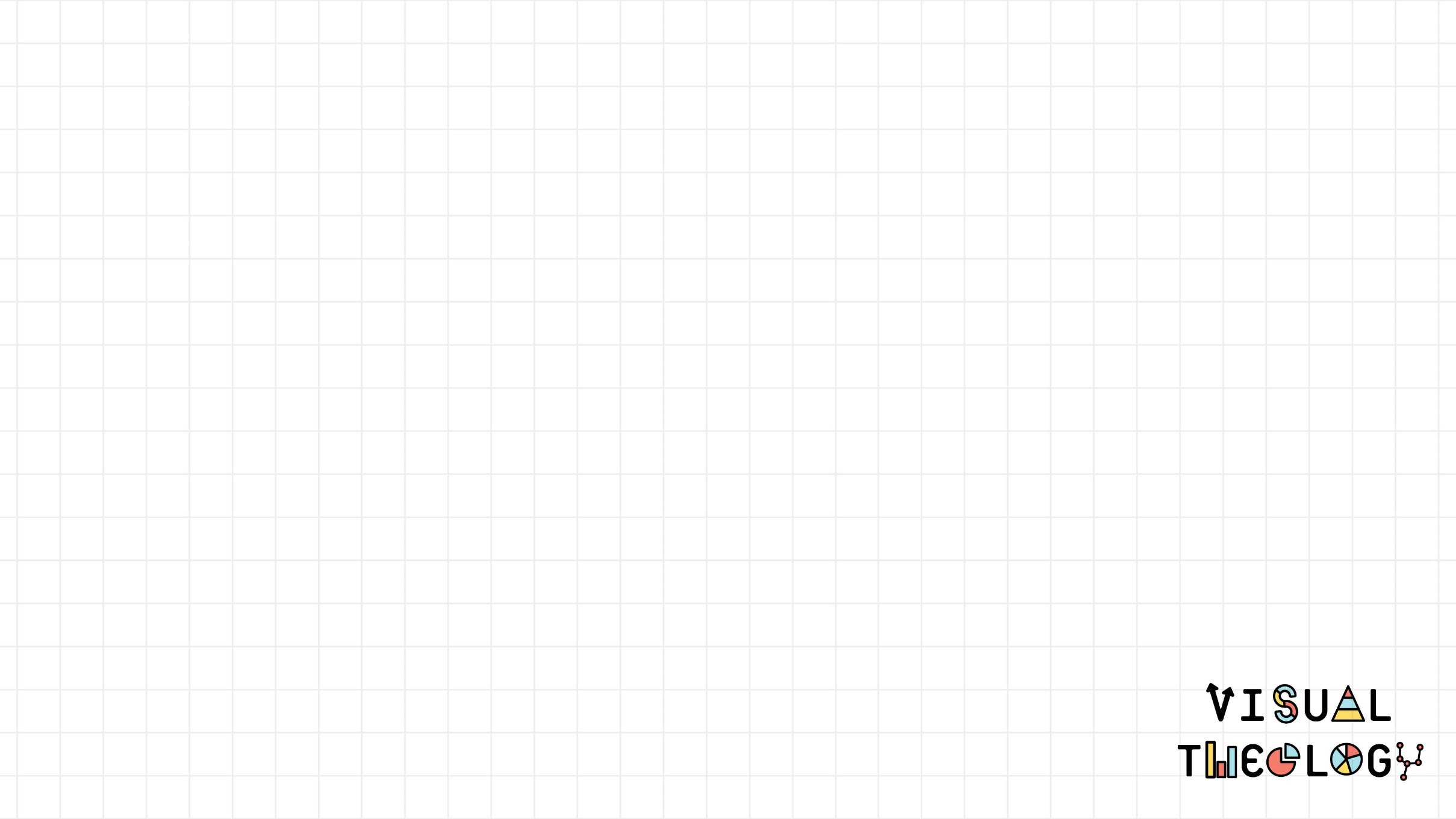 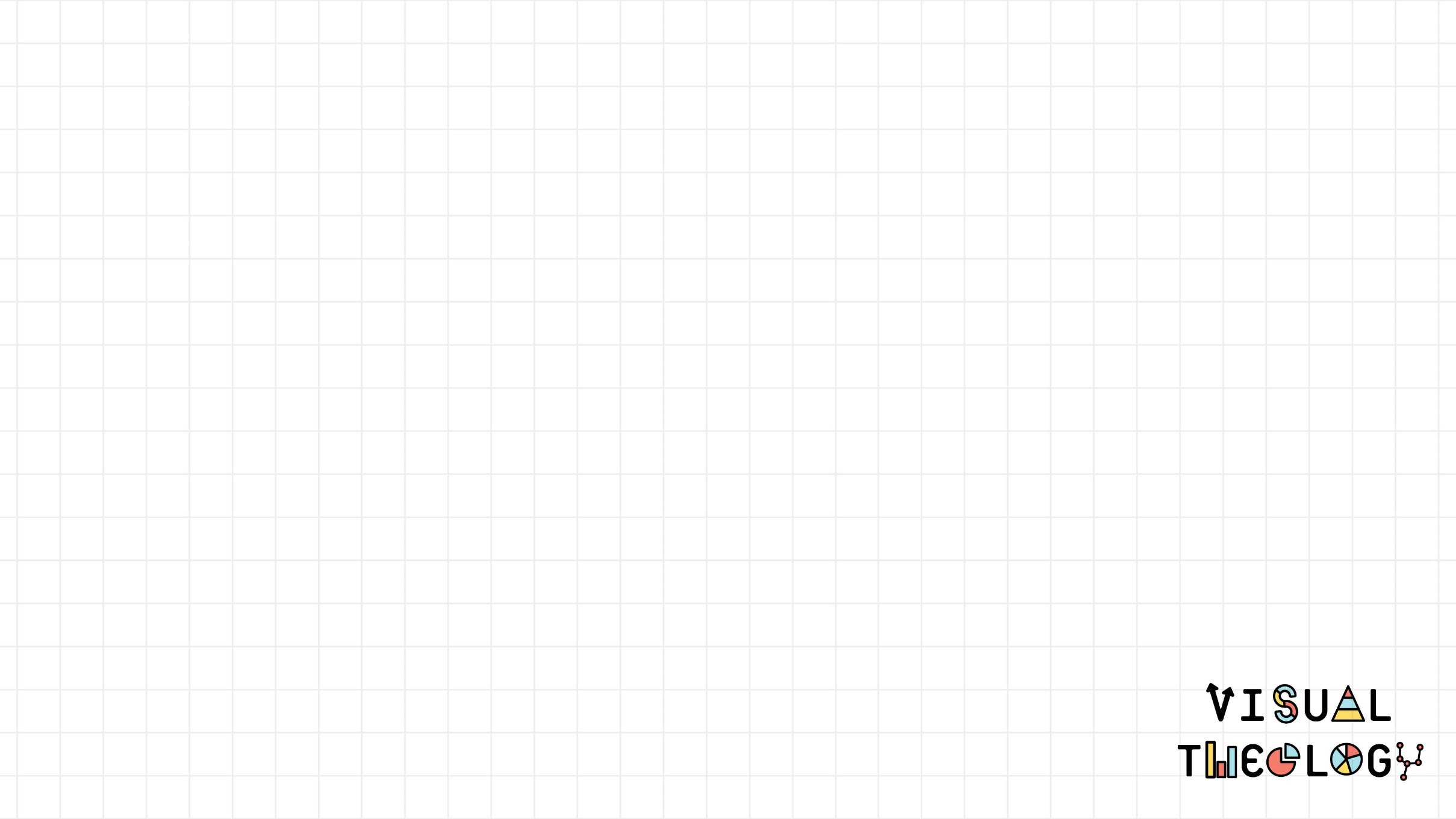 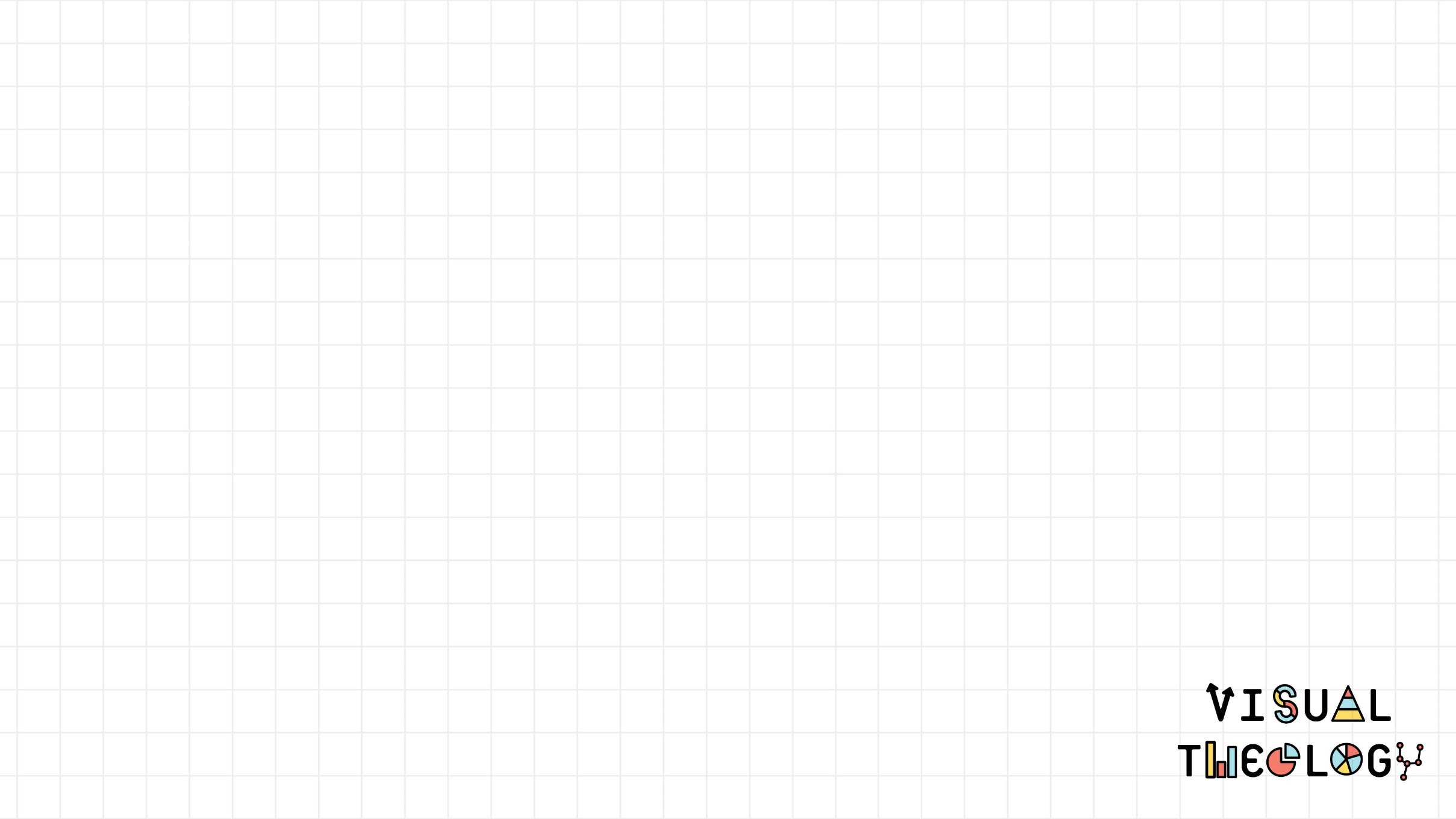 Fundamental Differing Doctrines
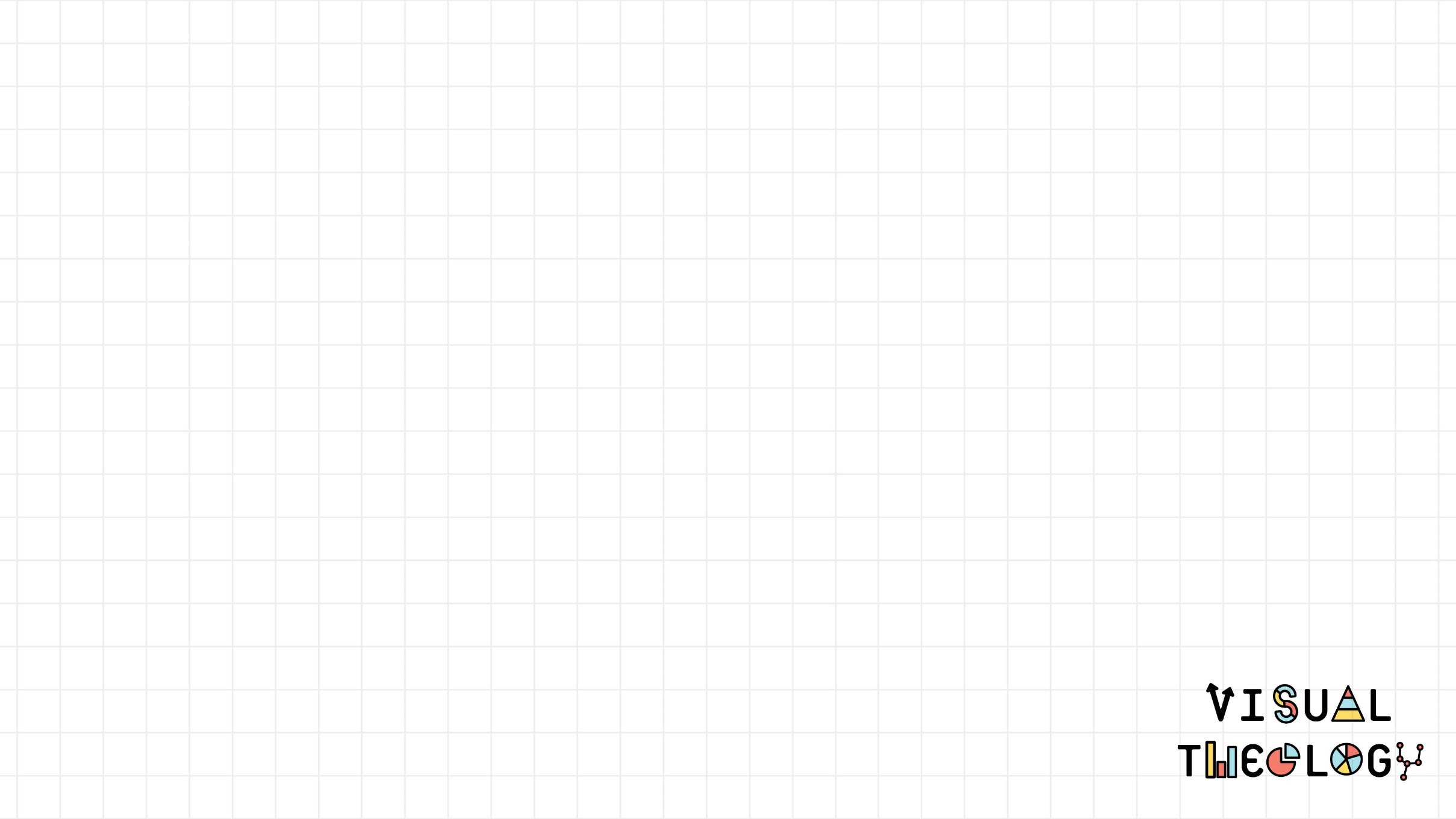 What about 
non-denominational churches?
Seventh Day Adventist
Differing Denominational Beliefs & Practices
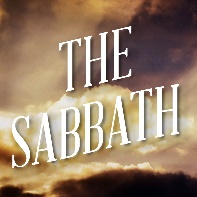 SATURDAY SABBATH
EVANGELICAL PROTESTANT
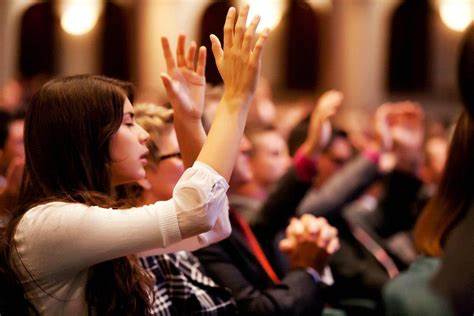 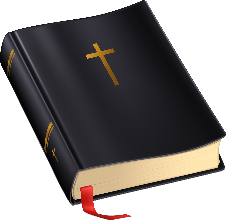 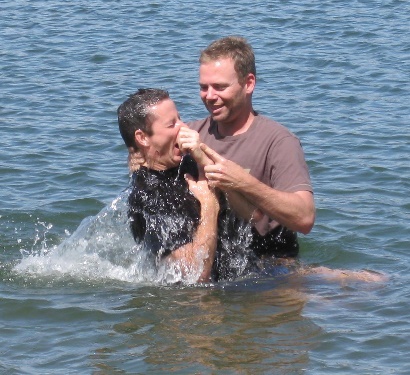 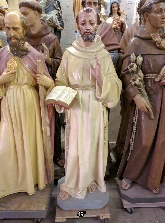 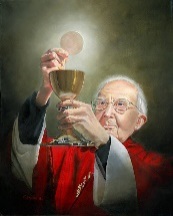 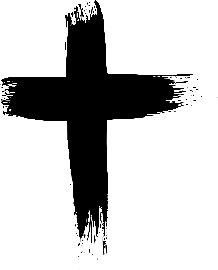 CHARISMATIC
BIBLE TEACHING
ICONS
TRANSUBSTANTIATION
Assembly of God
Pentecostal
Foursquare Gospel
Vineyard USA
Baptist/Southern
Church of Christ
Mennonite/Brethren
Salvation Army
BELIEVER’SBAPTISM
FORGIVENESS
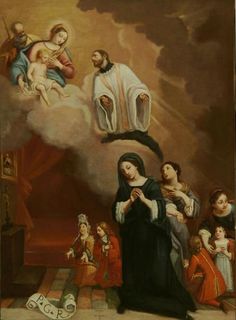 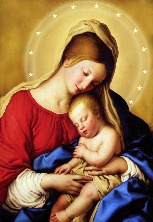 EASTERN ORTHODOX
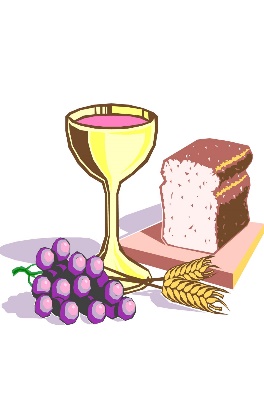 VENERIATION OF MARY
INTERCESSIONOF SAINTS
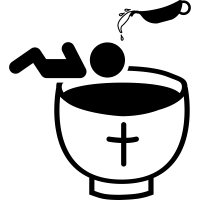 Methodist/Wesleyan 
Episcopal/Anglican
Lutheran (ELS)
Disciples of Christ
Presbyterian
Quakers
National Baptist
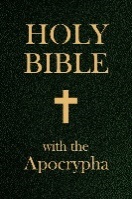 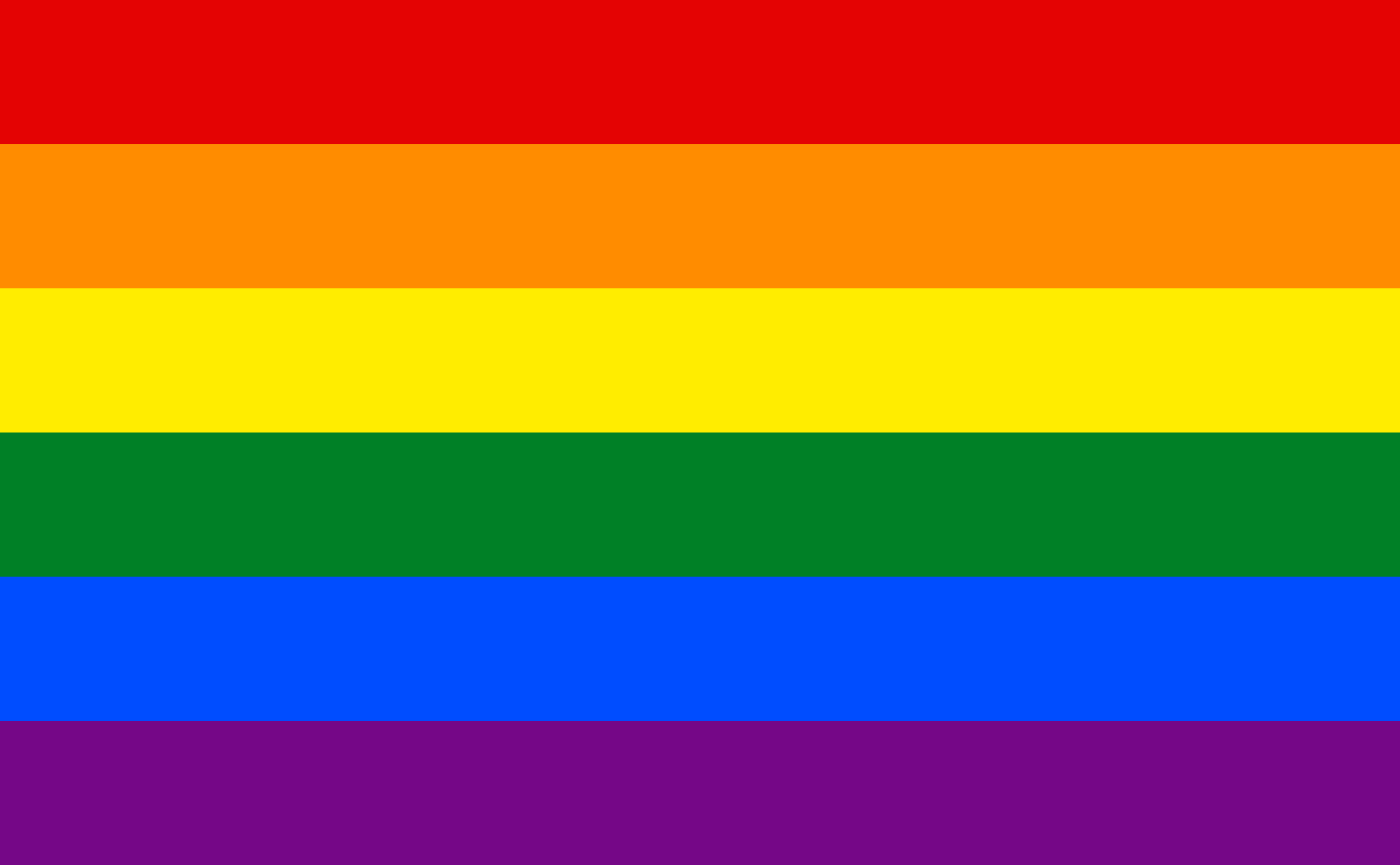 COMMUNION
ORDAINS
LGBTQ+
APOCRYPHA
INFANT BAPTISM
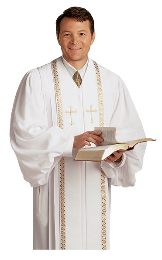 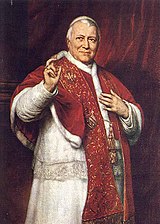 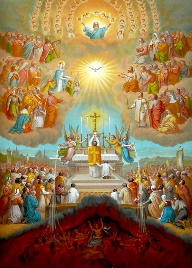 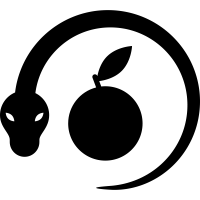 ROMAN
CATHOLIC
LITURGICAL
MAINLINE
PROTESTANT
PAPAL AUTHORITY
PURGATORY
ORIGINAL SIN
[Speaker Notes: Non-denomination churches can be anywhere on this chart because each church holds different standards and even beliefs.]
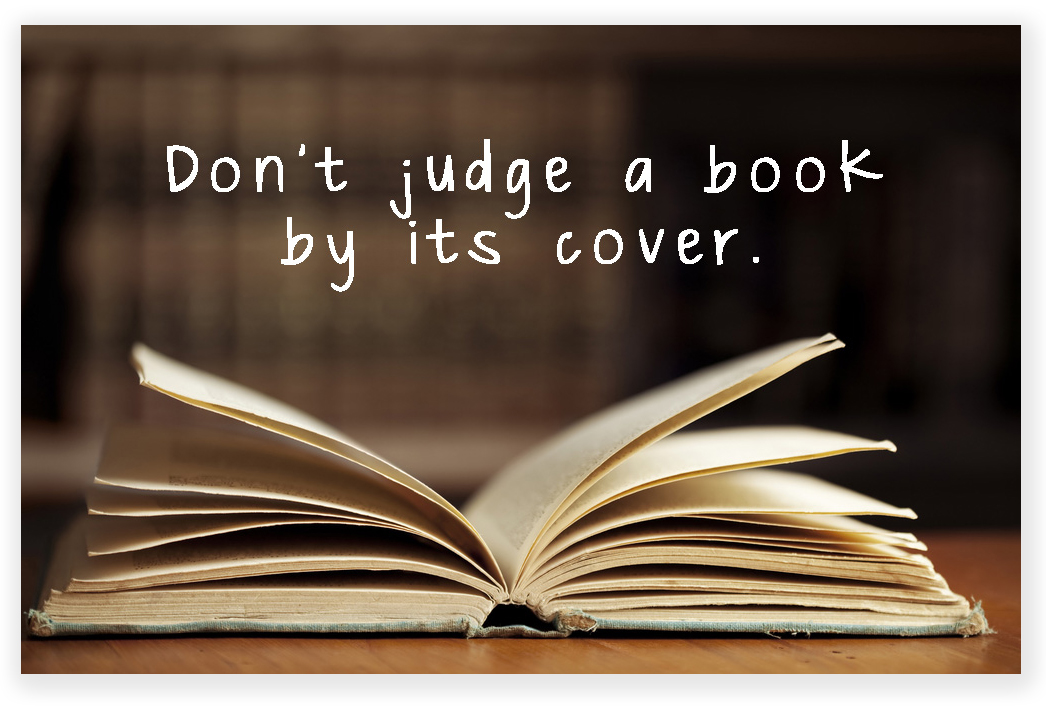 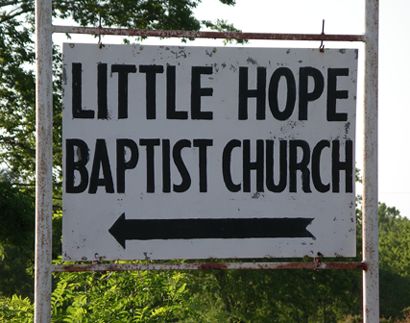 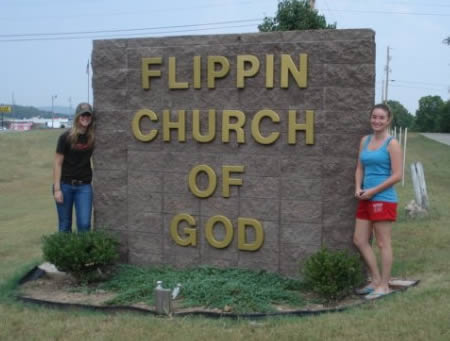 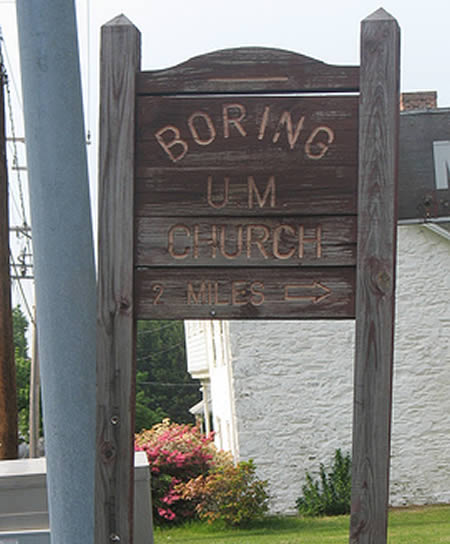 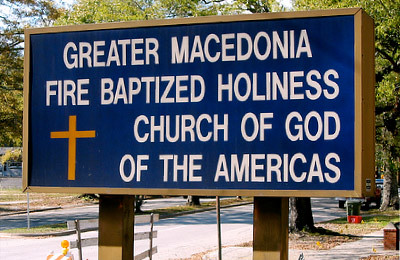 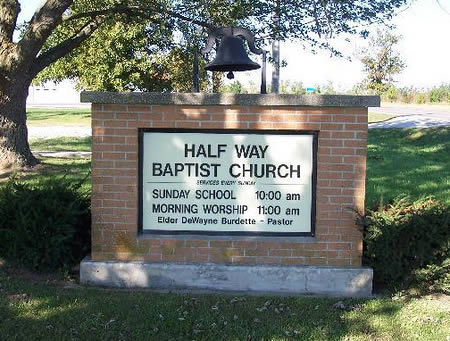 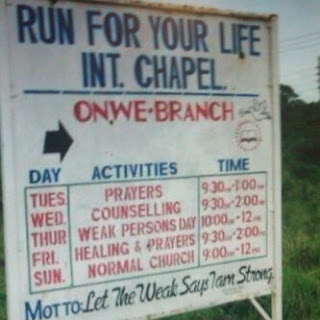 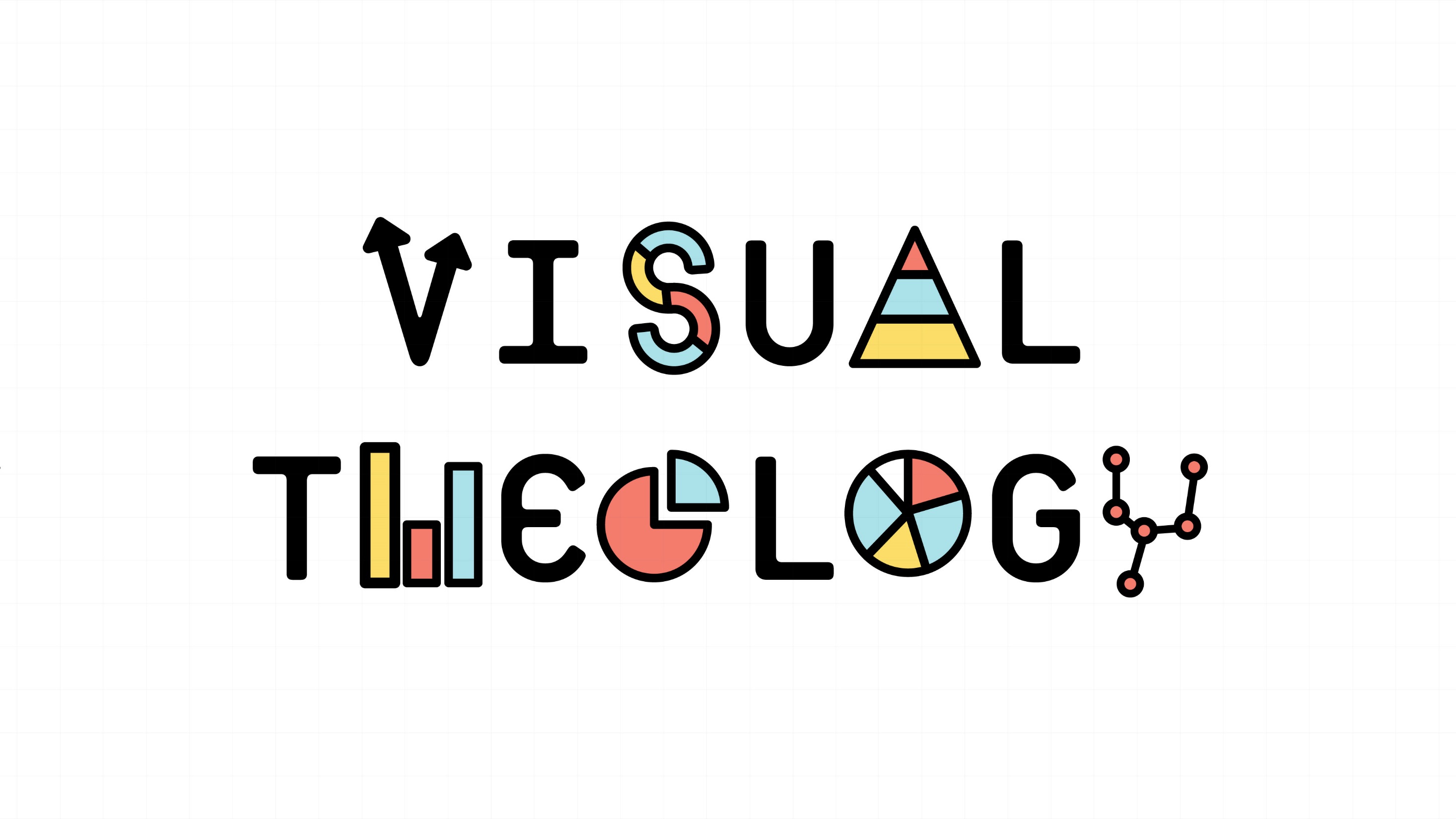 Printable Slides
Worship style

Community work

Missional work

Equipping to serve

Dress code
.
Small Groups

Age of congregation

View of Saints

Other
Usage of spiritual gifts

View on social issues

Baptism

Deity of Jesus

Belief in the trinity

Preaching style

Age specific ministry

View of end times

Church membership

Salvation Requirements

Authority of the scriptures

Church building

Practice of Communion

Gender roles

Diversity of the people
Level 1:
Essentials
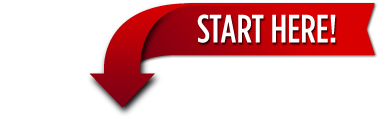 Level 2: Convictions
Level 3: Preferences
[Speaker Notes: Have them fill out what would be their essentials, convitions, and preferences]
What Should You Look For In A Church?
(example)
Deity
of Jesus

The trinity

Salvation through
grace by faith

Authority of the scriptures
Level 1: Essentials
Level 2: Convictions
Ecclesiology 

Communion

Gender roles
Usage of spiritual gifts

View on social issues

Baptism
Preaching style

Age specific ministry

View of end times

Church membership
Worship style

Community and missional work

Equipping to serve

Dress code
Level 3: Preferences
SEVENTH DAY ADVENTIST | Ellen White 1831 CE
History
of the Church
SOUTHERN | 1845
BAPTIST | John Smyth 1609 CE
AMERICAN | 1924
PRESBYTERIANS | John Knox 1538 CE
LUTHERAN | Martin Luther 1517 CE
MENNONITE | Menno Simons 1537 CE
MENNONITE BRETHREN | 1860 CE
AMISH| Jakob Ammann 1693 CE
EASTERN ORTHODOX
ROMAN CATHOLIC
UNDIVIDED CHURCH
CONGREGATIONAL | 1630
ANGLICAN | Henry VIII 1534 CE
EPISCOPAL| 1789
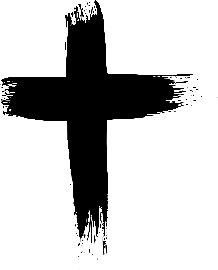 SALVATION ARMY | 1865
METHODIST | John Wesley 1738 CE
CHURCH OF THE NAZARENE | 1895
JESUS
CHURCH OF GOD | 1897
PENTECOSTALS | Charles Parham 1900
ASSEMBLIES OF GOD | 1914
Assembled by Kyle Goings
controlled.chaosx2@gmail.com
FOURSQUARE | 1927
VINEYARD | 1983
30 CE
1700 CE
1000 CE
1500 CE
1900 CE
1800 CE
2000 CE
Seventh Day Adventist
Differing Denominational Beliefs & Practices
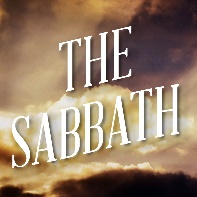 SATURDAY SABBATH
EVANGELICAL PROTESTANT
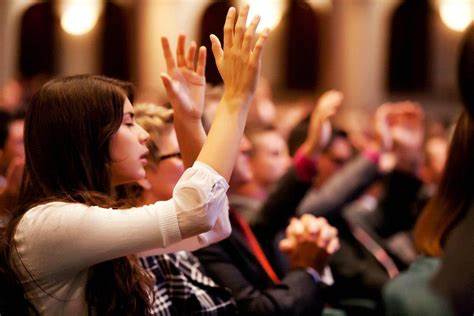 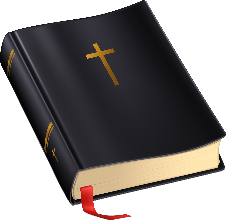 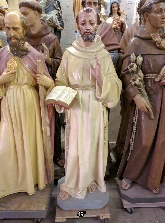 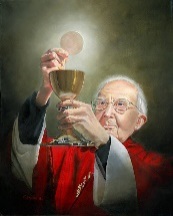 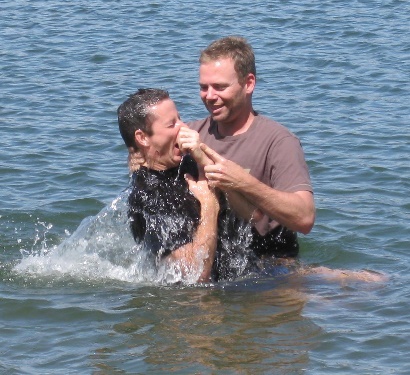 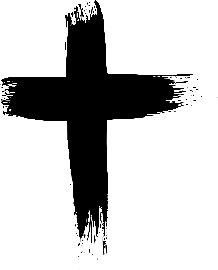 CHARISMATIC
BIBLE TEACHING
ICONS
TRANSUBSTANTIATION
Assembly of God
Pentecostal
Foursquare Gospel
Vineyard USA
Baptist/Southern
Church of Christ
Mennonite/Brethren
Salvation Army
BELIEVER’SBAPTISM
FORGIVENESS
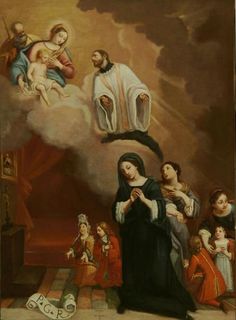 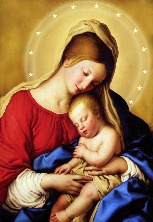 EASTERN ORTHODOX
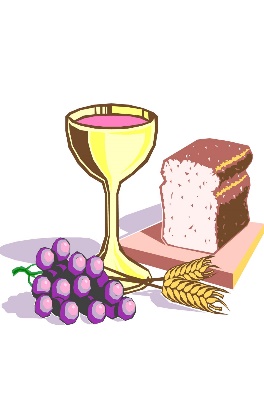 VENERIATION OF MARY
INTERCESSIONOF SAINTS
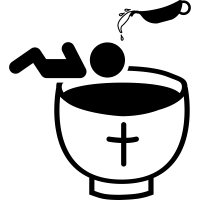 Methodist/Wesleyan 
Episcopal/Anglican
Lutheran (ELS)
Disciples of Christ
Presbyterian
Quakers
National Baptist
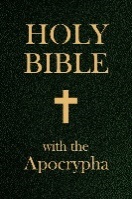 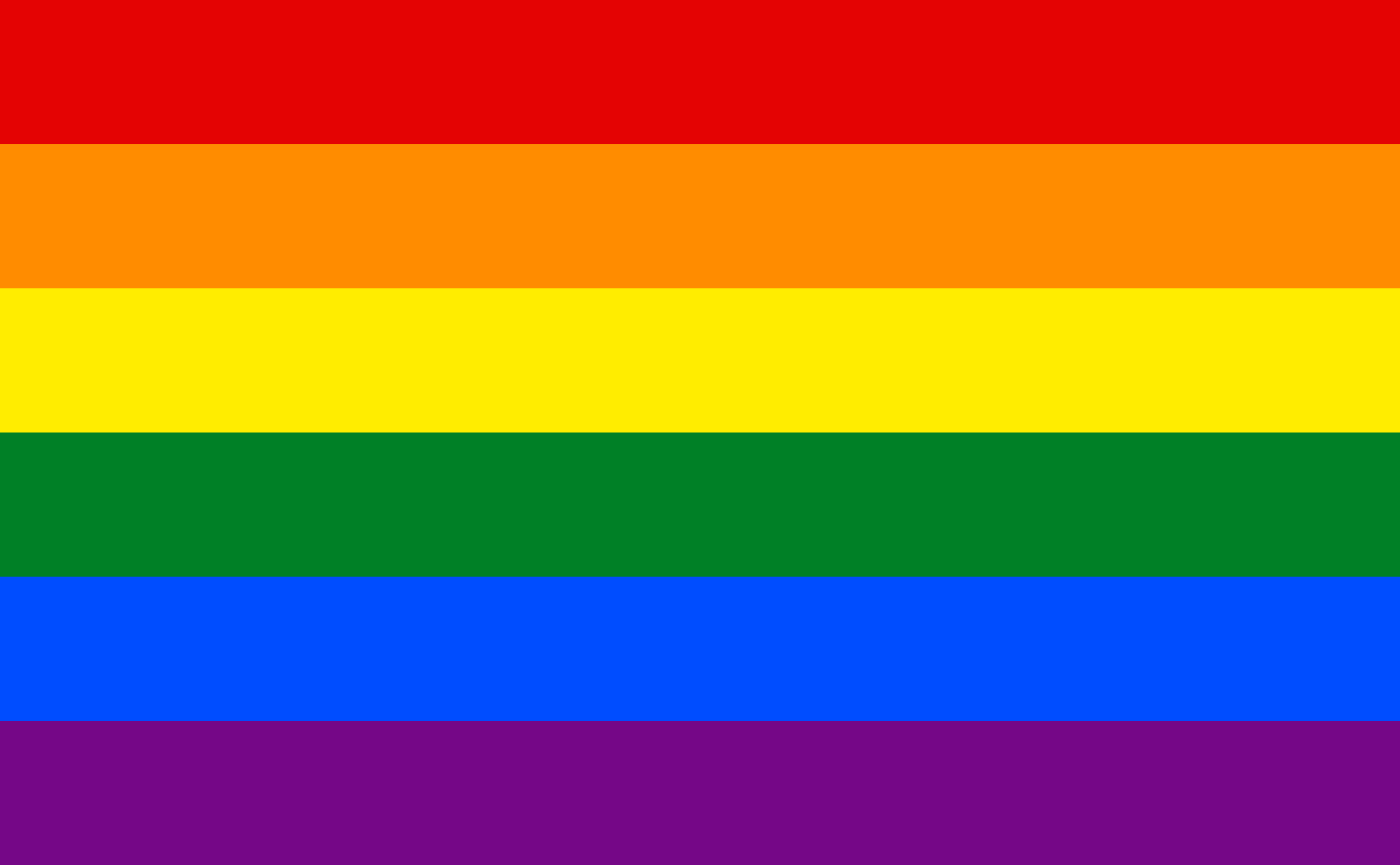 COMMUNION
ORDAINS
LGBTQ+
APOCRYPHA
INFANT BAPTISM
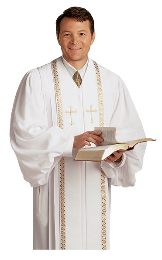 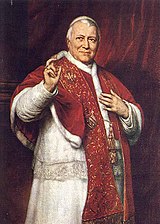 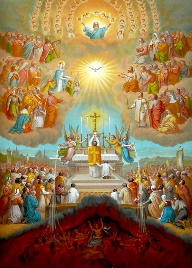 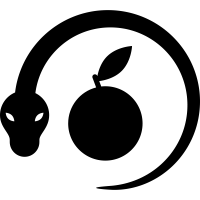 ROMAN
CATHOLIC
MAINLINE
PROTESTANT
LITURGICAL
PAPAL AUTHORITY
PURGATORY
Inspired by Compare the Beliefs of Christian Denominations by Mary Fairchild
Assembled by Kyle Goings controlled.chaosx2@gmail.com
ORIGINAL SIN